Sexuality for All Abilities: Curriculum Training
Katie Thune, MA Ed.
Anna Hayek
madhatterwellness.com
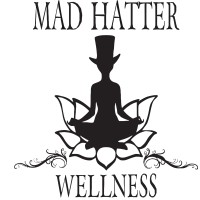 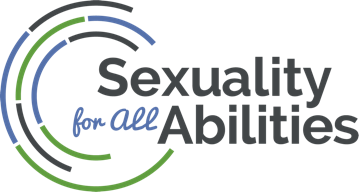 Training Overview
Centering and Check In
Challenges in Society/Equitable Sex Education
Sexuality for All Abilities Curriculum Overview
Tips for Learners with High Needs
Answering Difficult Questions
Trauma Informed and Inclusive Interactions
Q & A
Close
Agreements
This is a non-judgmental and safe space.
Participate at your own comfort level.
All questions, comments, and ideas are welcome.
Take care of yourself.
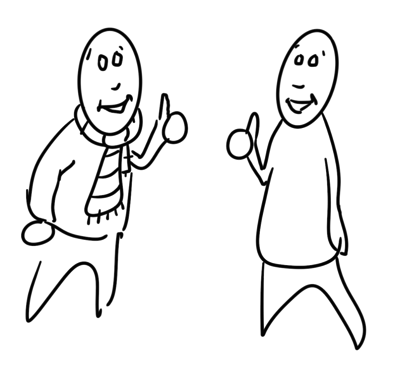 CENTERING
Who We Are And What We Do
Mad Hatter Wellness, founded by Katie Thune, provides learning opportunities to empower people of all abilities with knowledge and skills to make safe and healthy choices.
We focus on educating about healthy relationships, with ourselves and others, as well as safety, consent, and lots more. All of this is a part of comprehensive sexual education.
Four main programs:Sexuality for All Abilities, Open Conversations, Empowered Together and The Power of Me
Things to Think About
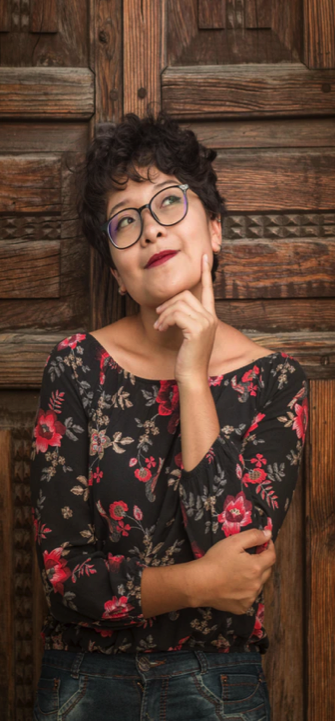 All humans are sexual beings.
Conversations about sexual health can bring up a range of emotions.
Sexual education is a lifelong process.
We all have different comfort levels with this topic. This is okay!
None of us are perfect.
Language We Use
Person first language AND Identity first language
Developmental age vs Chronological age
People needing more supports or less supports instead of high-functioning/low-functioning
What Are We Talking About When We Use The Term Sexuality?
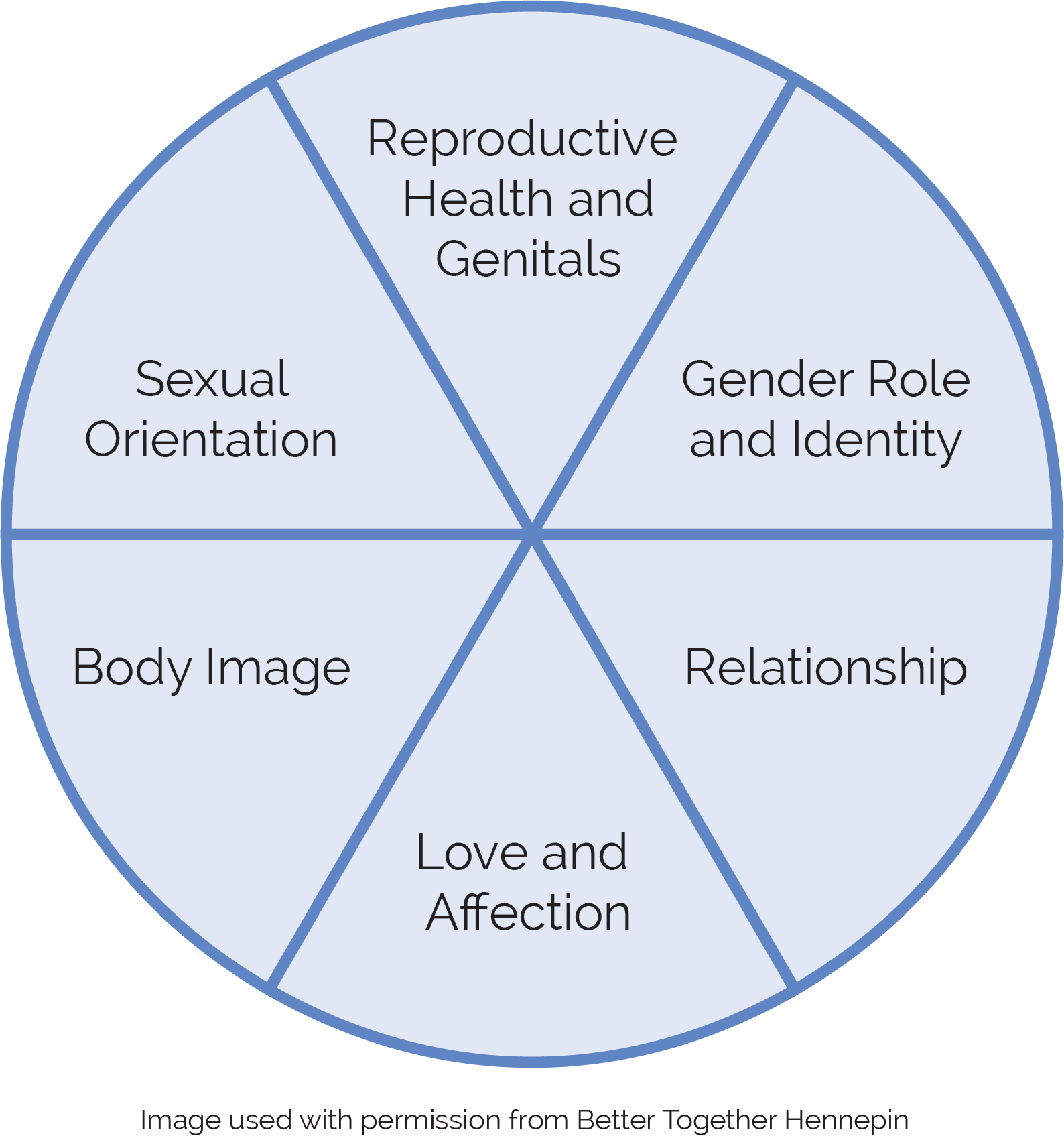 Our Hope for This Training
You will leave this training feeling a little more comfortable talking about this topic.
You will leave with 1-2 tools or strategies to use with yourself, your students, people you support, or the people in your life.
Focus Question
What was your experience with sex ed growing up?  Think about at school, with family and friends, etc.
How Has Sexual Education Failed People with Disabilities?
Lack of education
Stranger Danger principle
Sex ed as abuse prevention
Reactive education
Hidden curriculum
Informal curriculum
Our Hope for Sexuality Education
Comprehensive
Non-reactive
Non-judgmental
Non-shaming
Inclusive (age, gender, disability, race, sexual orientation, etc.)
Accessible to ALL
Comprehensive Sex Ed to Us
Sexuality is not just about sex. It’s also about life and relationships - relationships with others, ourselves, and our bodies.
Comprehensive sex education (CSE) is a sex education instruction method based on curriculum that aims to empower students with knowledge, attitudes, skills and values to make appropriate, healthy, and safe choices in their sexual lives. CSE includes learning about and practicing self-determination and self-advocacy.
Sexual Rights for People with Disabilities
People with disabilities have a right to: 
sexual education.
sexual expression.
be respected.
be protected.
be supported in all relationships.
engage in consensual sexual relationships.
acquire sexual knowledge.
make their own decisions.
be believed and seen.
Why do you think it’s important to teach about healthy relationships and sexuality?
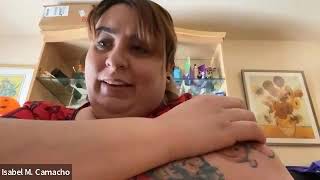 [Speaker Notes: This is Isabel.]
Helpful Strategies for Equity – Sexual Health and Students With Disabilities
Teach accurate terms for private body parts.
Talk about body rights: “My body belongs to me.”
Use teachable moments and rules when applicable.
Encourage assertiveness and appropriate noncompliance.
Use repetition (pre-teach, re-teach, review).
Role-play healthy boundaries.
Teach and practice consent!
Speak less, wait more, use visuals.
Self-Advocacy and Self-Determination
Self-advocacy is the extent to which a person has the ability to speak up for one’s self.
Self-determination requires an individual to make decisions about their own life. This includes skills such as: choice-making, decision-making, problem solving, goal setting, self-monitoring, leadership, resiliency and so much more.
SEXUALITY FOR ALL ABILITIES CURRICULUM OVERVIEW
Sexuality for All Abilities Lessons and Materials
Lessons and Activities (includes flash drive with worksheets, social stories, modified lessons and other materials)
Access to Safety Videos
Breathing Sphere
Boundaries Flip Books
Red/Green Cards
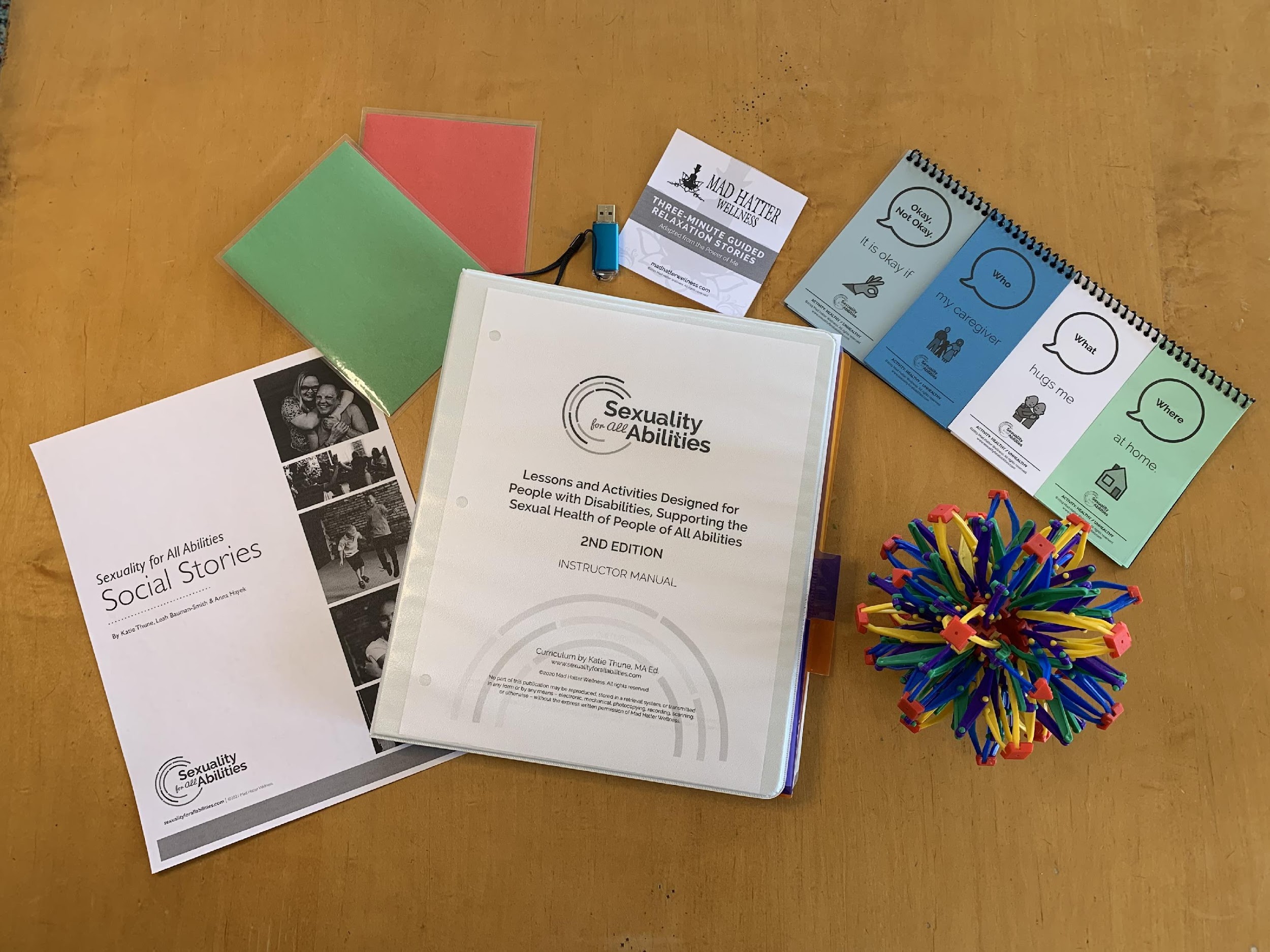 Contents in SFAA
Healthy Relationships
Safe and Healthy Boundaries
Private and Public
Romantic Relationships
Puberty/Changes in Our Body
Human Reproduction
Pregnancy
Outcomes of Sexual Activity
Gender
Sexual Orientation
Consent and Body Rights
Get Away and Tell Someone
Social Media Literacy and Online Safety
Additional Materials
Glossary
Optional Assessment
Tips for Answering Difficult Questions
Tips for Teaching
Strategies for a Positive Classroom
Flash Drive (Modified Lessons, Social Stories, Sample Letter to Parents, Additional Resources, PDF with Video Links, etc)
Included in Each Lesson
Five parts of each lesson:
Center
Check In and Connect
Learn
Review
Close
Also included in each lesson:
Adaptations/Modifications
Areas of Possible Confusion
Additional Resources
Frequently Asked Questions
Modified Lessons for Learners with High or Complex Needs
30-minute lessons
Series of short lessons for each topic
Scripted language
Line drawings and photographs for comprehension
Communication boards or cards for communication
Modify further (if necessary) to meet your student needs
HEALTHY RELATIONSHIPS LESSON
People in My Life
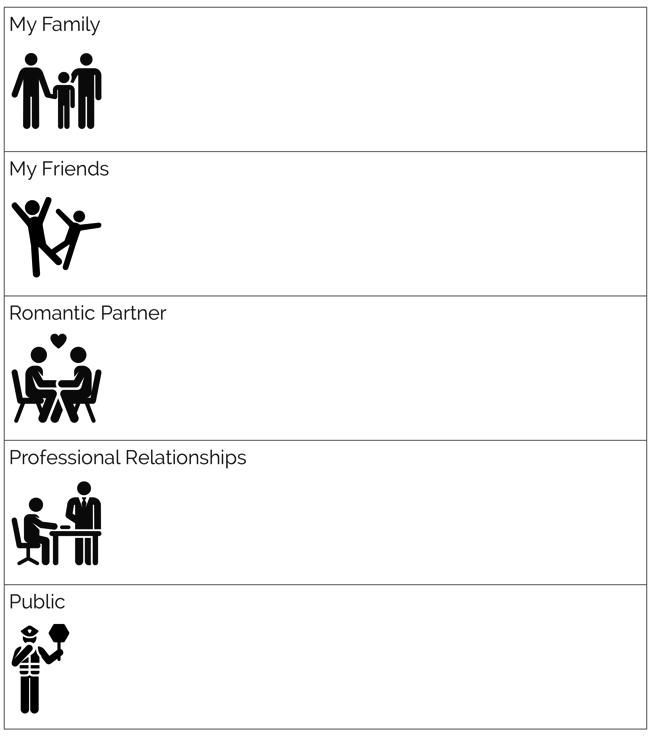 Sort the different people in your life in all 5 categories.  
Note: in the Romantic Partner category it is important that BOTH people have knowledge and want that relationship.
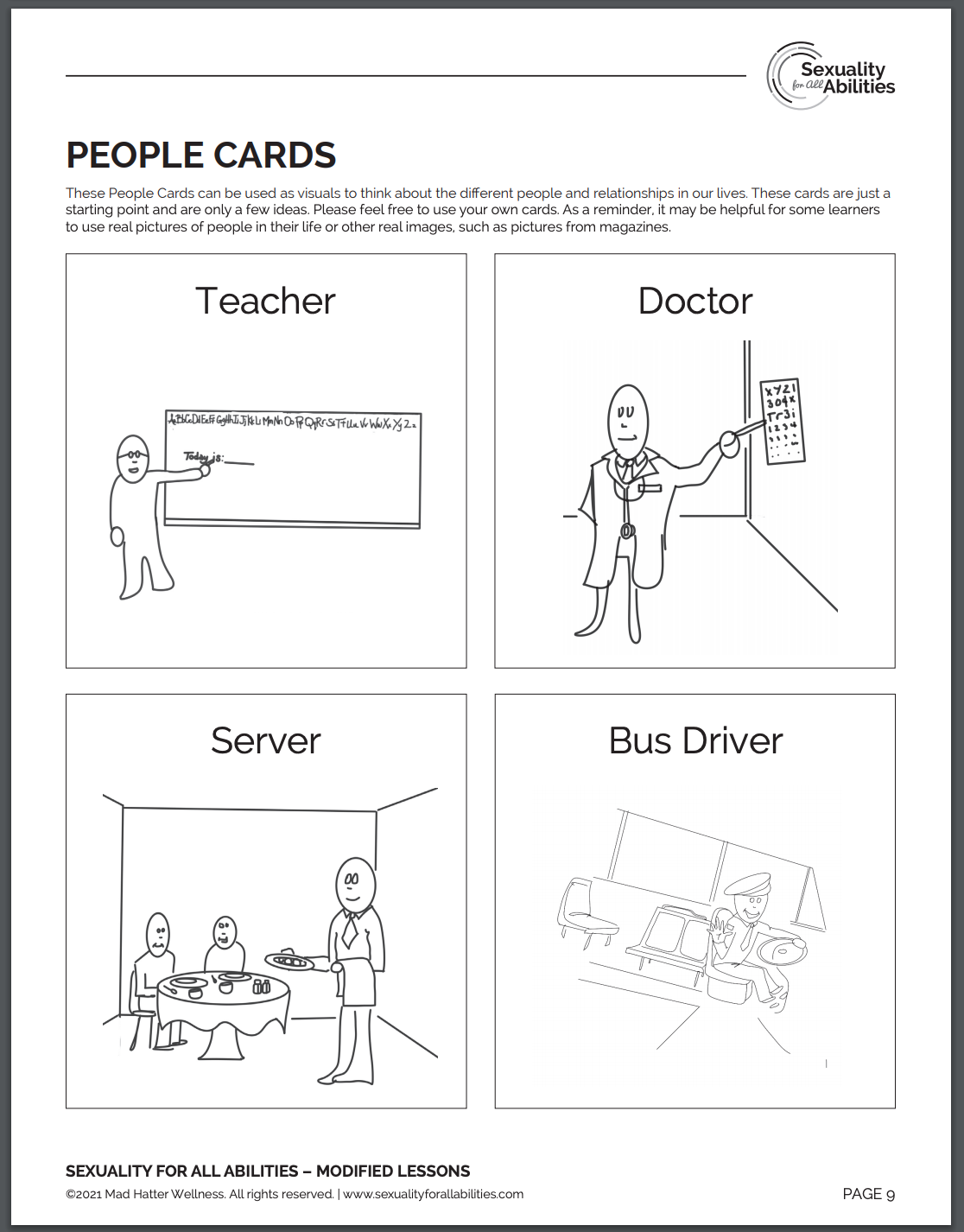 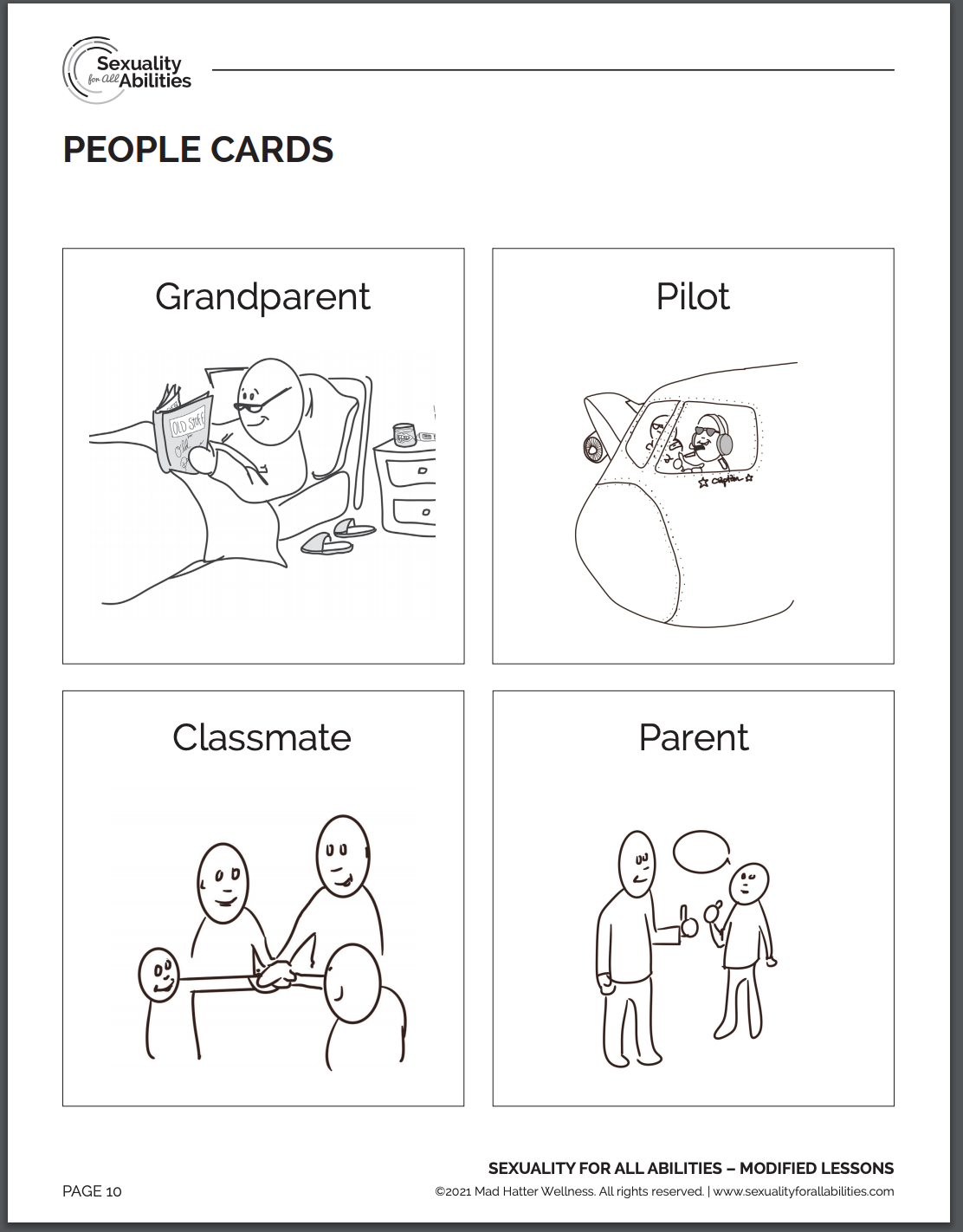 Relationship and Touch Circles
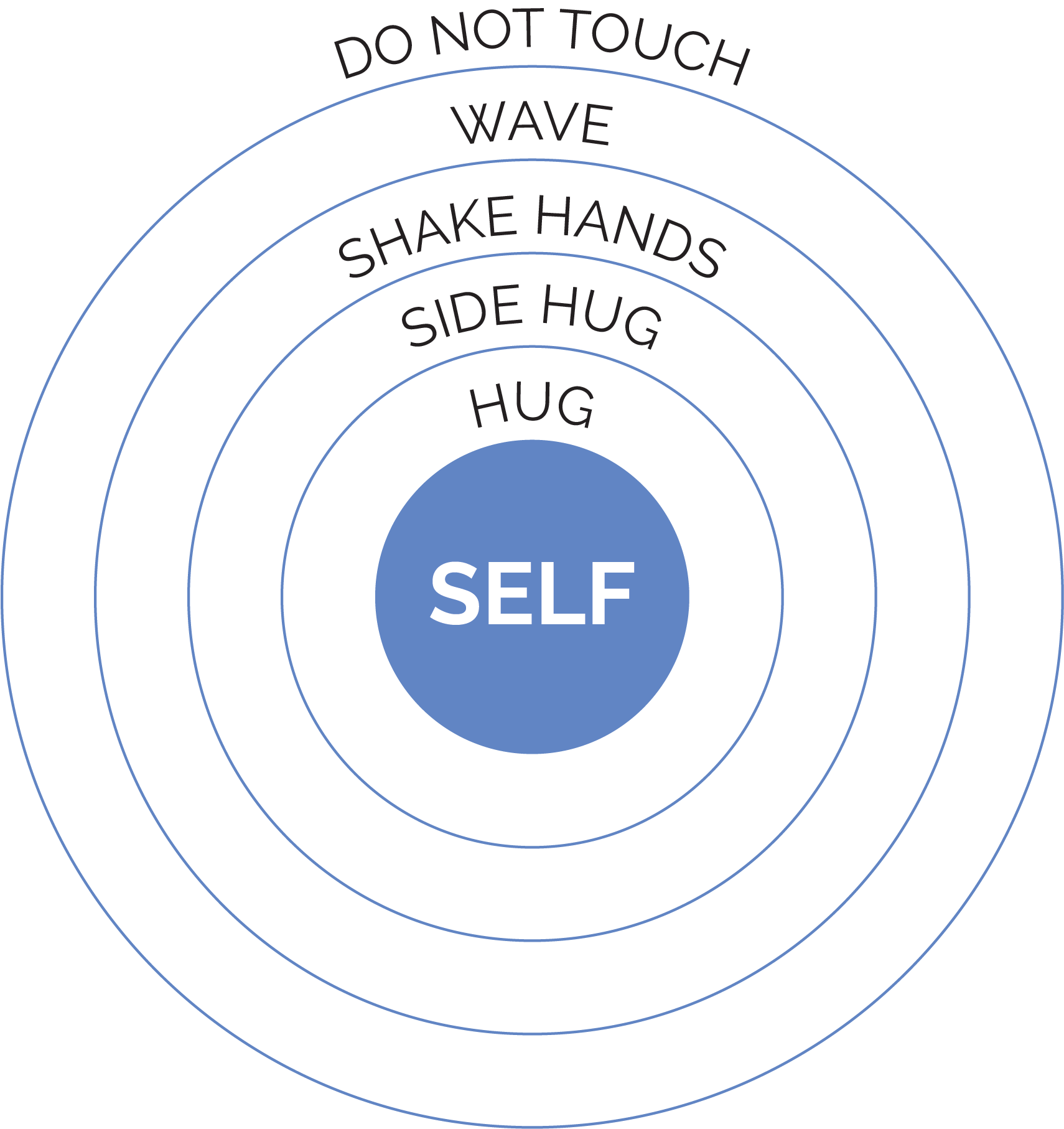 Write the names of the people in your life in the relationship circle.  
Note: If a person is in my hug circle, it does not mean I have to give them a hug every time I see them.
Relationship and Touch Circle
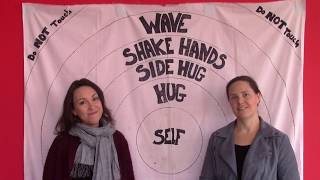 [Speaker Notes: Watch Relationship Circle video]
Healthy and Unhealthy Behaviors in A Relationship
Healthy Behaviors
Unhealthy Behaviors
Behaviors at School
Healthy Behaviors
High five
Handshake
Wave
Hello
Compliments
Unhealthy Behaviors
Hugs
Touch private body parts
Show private body parts
Hitting, kicking, spitting, etc.
Gossip
Example of how to talk about healthy behaviors at school, work or home.
The Heart of Relationships
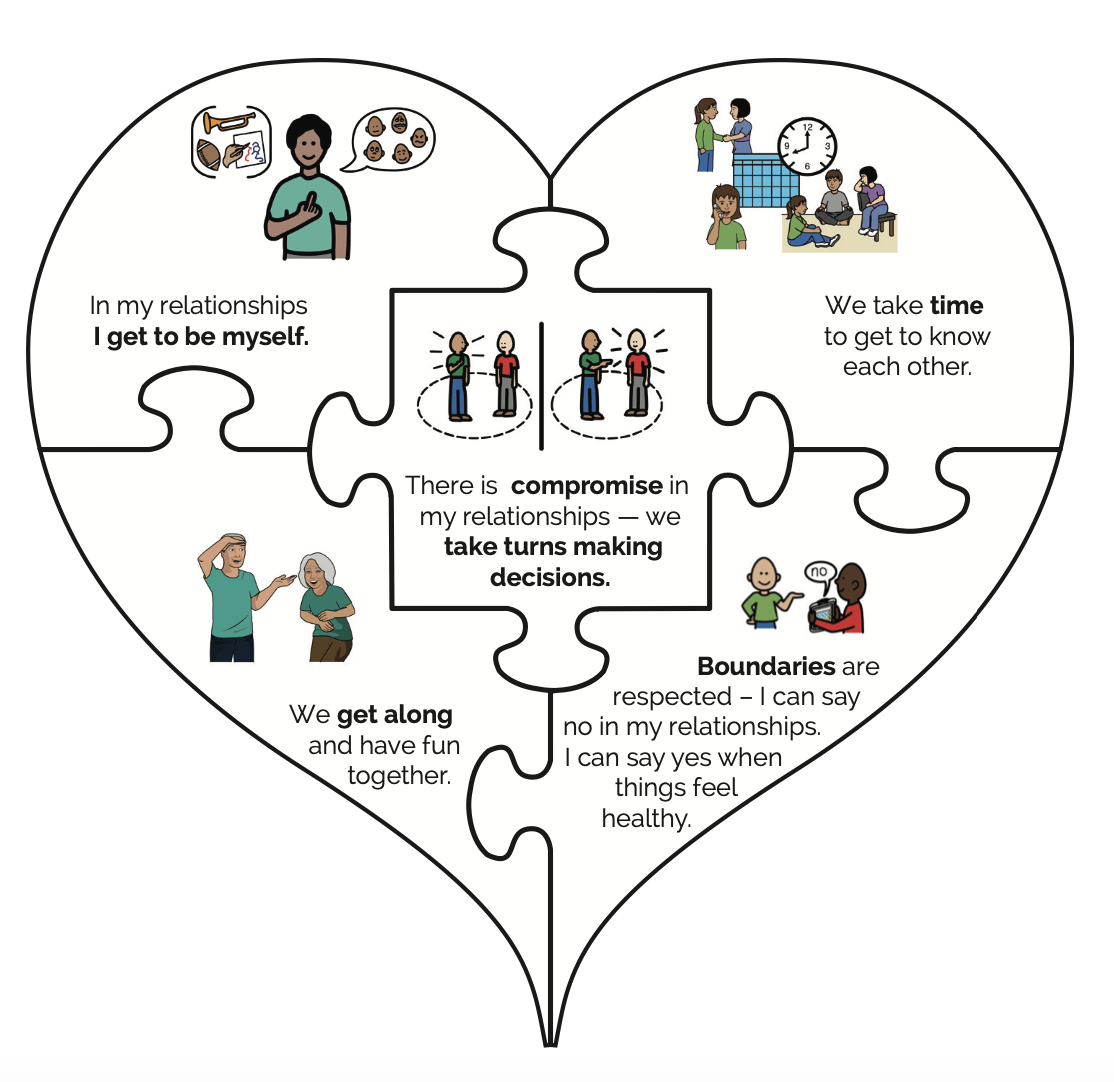 The Heart of Relationships Video
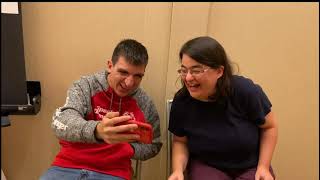 [Speaker Notes: Show video with examples from each piece. Show first 2 pieces of the video]
SAFE AND HEALTHY BOUNDARIES LESSON
Boundary
Define it:
A boundary is a line that others cannot cross without your permission.
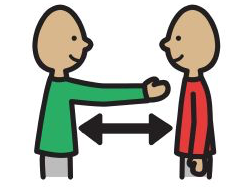 Flip Books About Boundaries
Red/Green Cards
Green Card
Healthy
Okay
Appropriate
Safe 
Expected
Comfortable
Go
DO NOT USE: good
Red Card
Unhealthy
Not okay
Inappropriate
Unsafe
Unexpected
Uncomfortable
Stop
DO NOT USE: bad
Boundaries Flip Books Example Activity
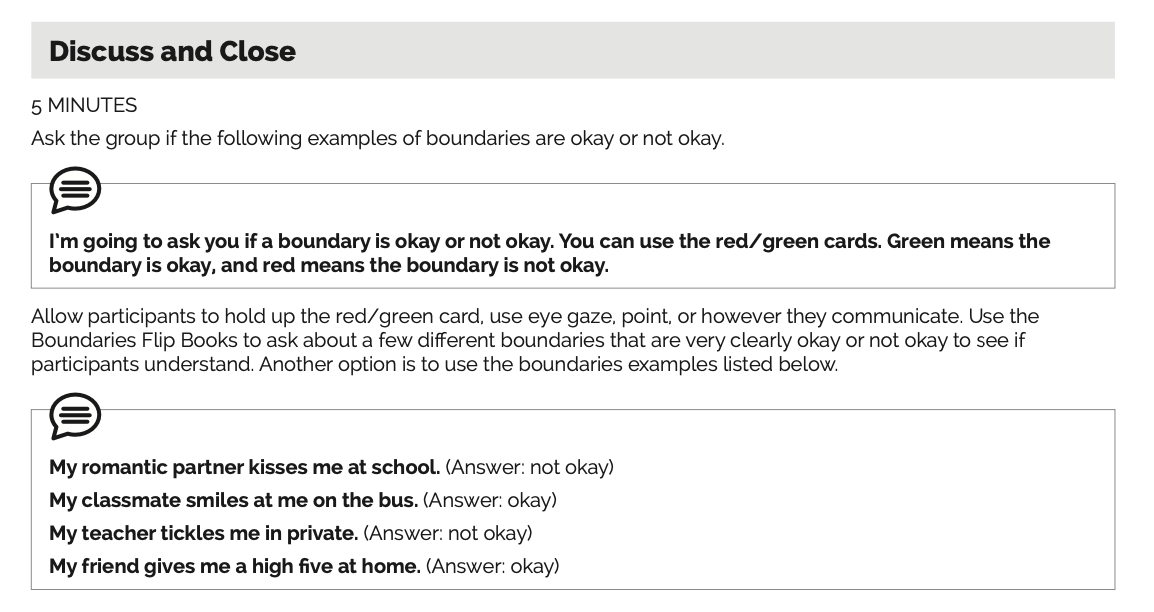 PUBLIC AND PRIVATE LESSON
Private and Public
A private place is a place that belongs to you, when you are alone, and when others cannot see you.
A private behavior or action is something that you do when you are by yourself, and it should occur in an appropriate private place.
A public place is a place where there is more than 1 person, places where you are likely to see other people.
A public behavior or action is something that you can do when you are with or around other people.
Private Vs. Public Ex.
Private Places/Behaviors
Public Places/Behaviors
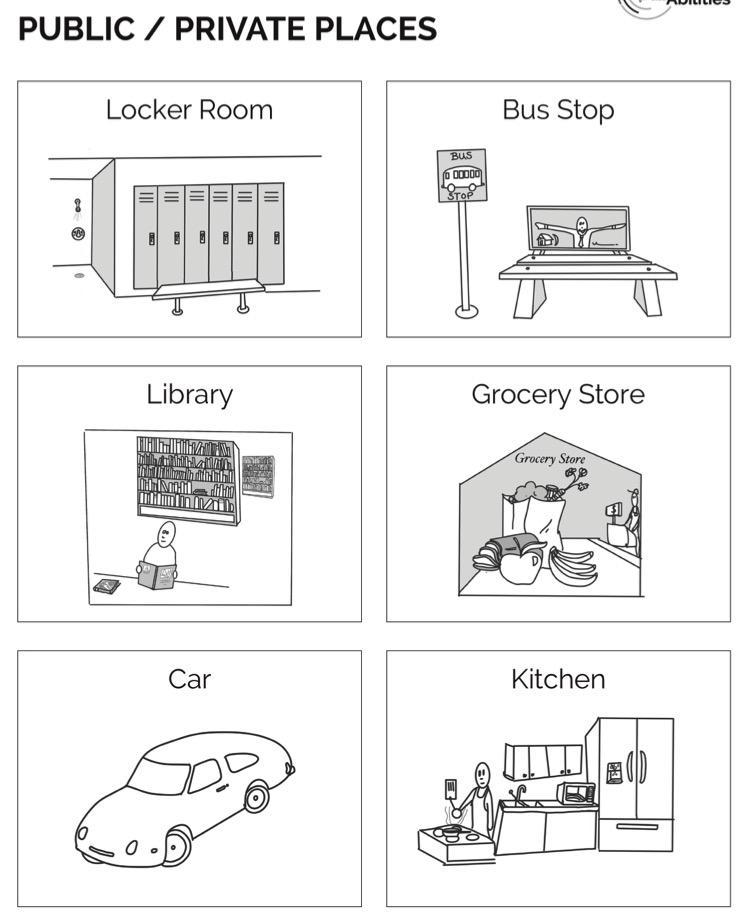 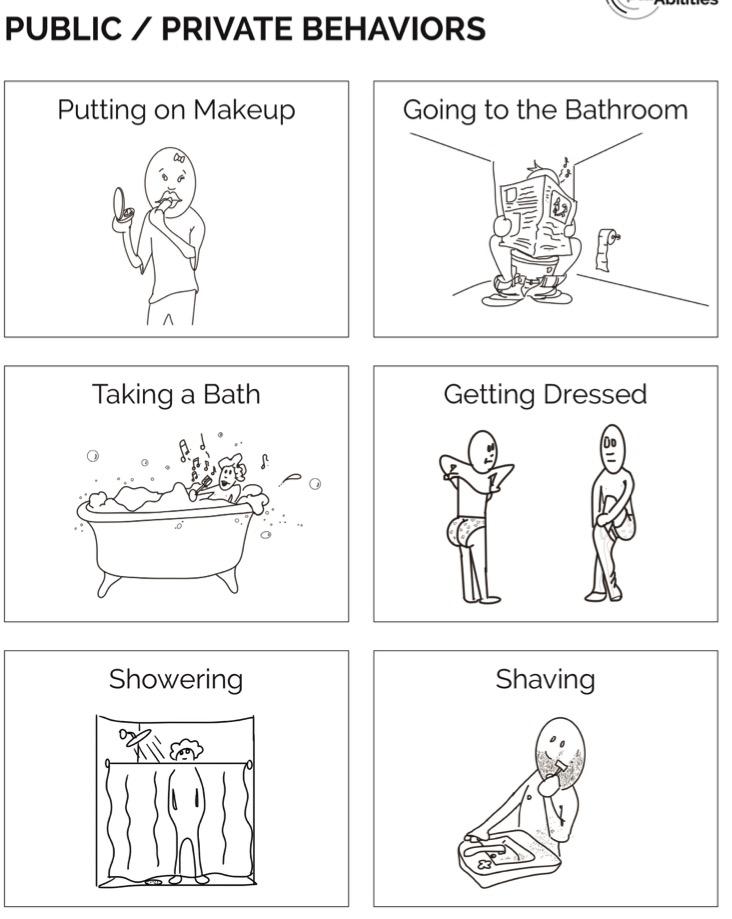 Private Vs. Public Ex., continued
Safety Rule – Private Behaviors Are for Private Places
[Speaker Notes: Watch video.]
Masturbation Social Story
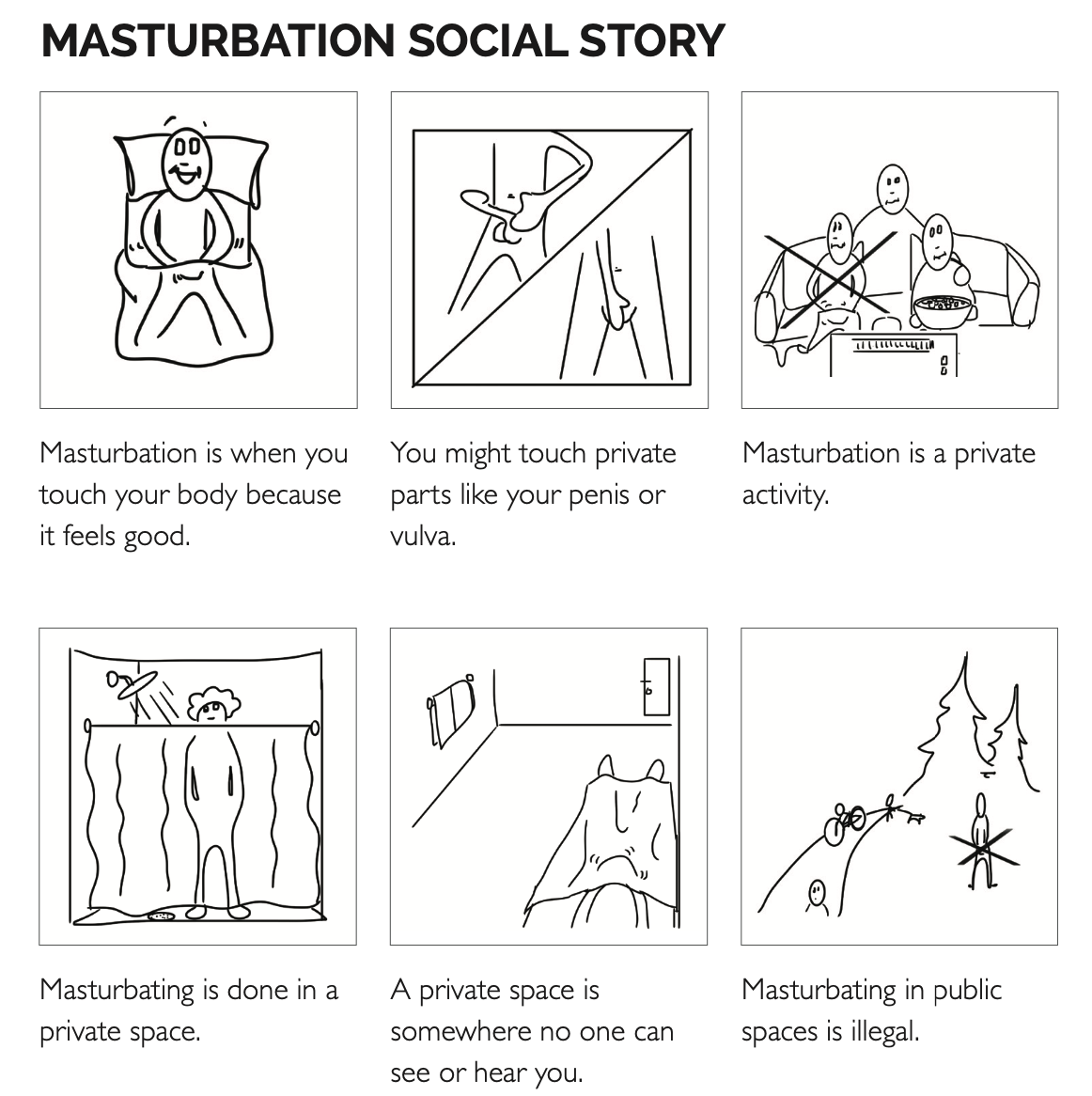 Masturbation
Use YES/NO Communication Cards to answer questions about masturbation.
Examples:
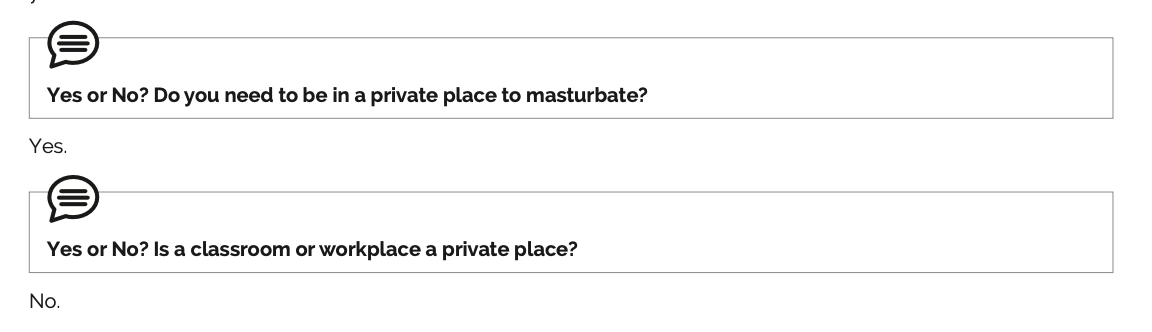 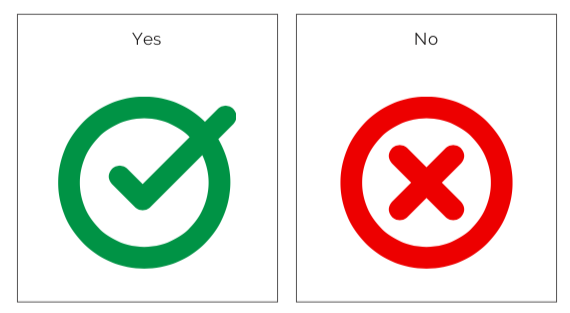 PERSONAL SAFETY LESSONS
Body Rights
Define it. Body Rights: the rights you have to be in charge of your own body.
Safety rule: My Body Belongs to Me
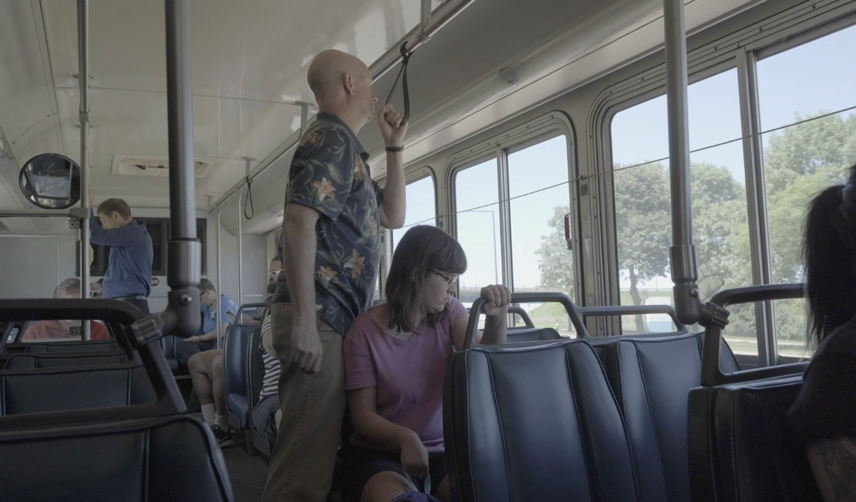 [Speaker Notes: Show bus video.]
Consent
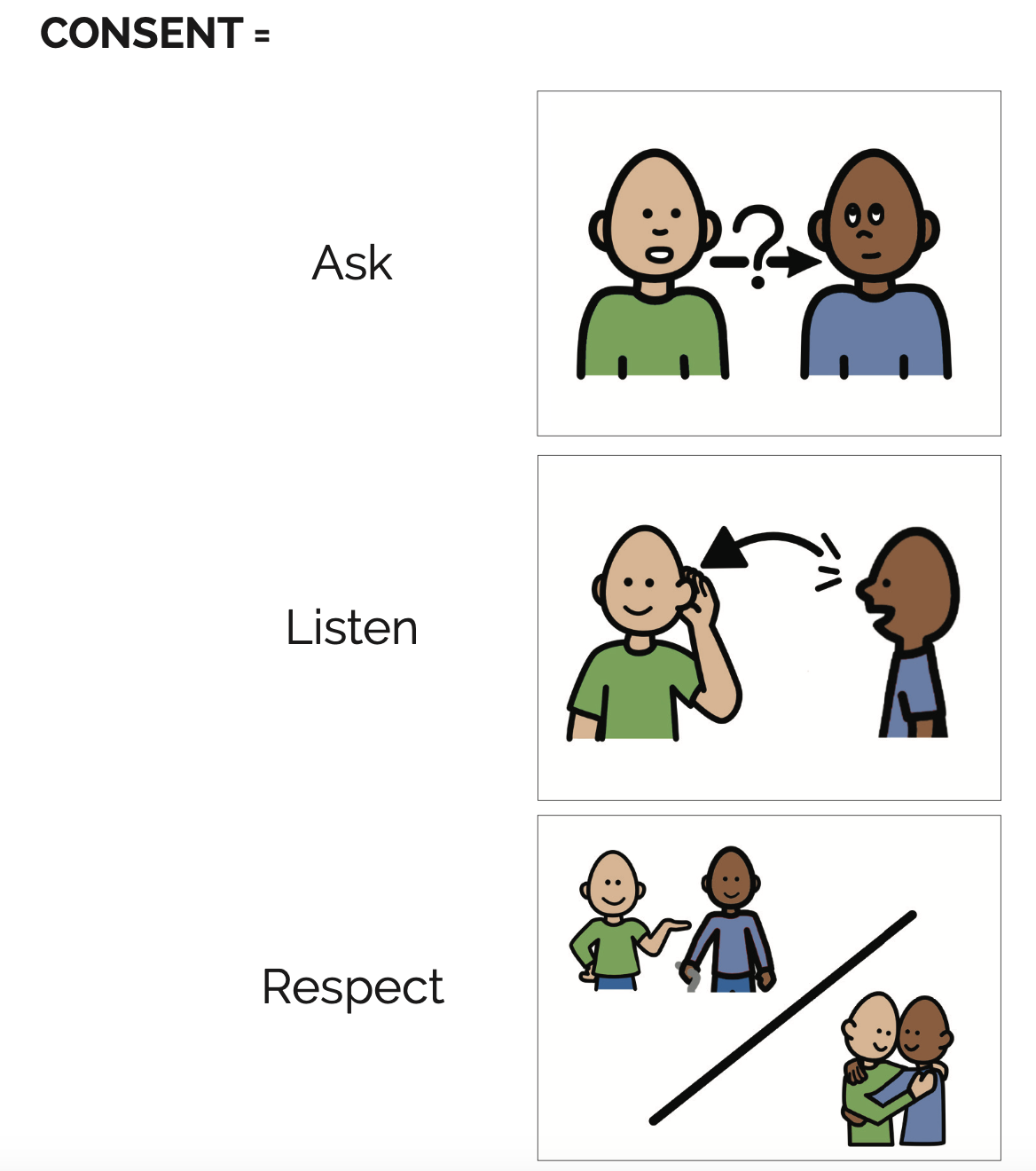 Define it: Consent is when a person agrees to a certain activity or behavior.
Get Away And Tell Someone
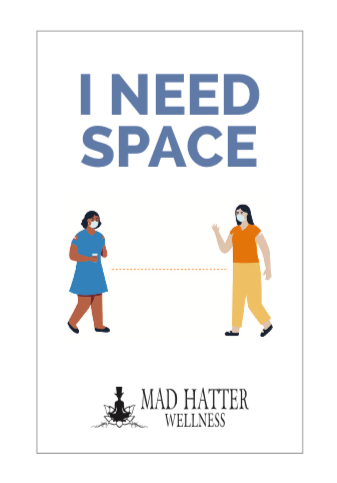 Safety Network
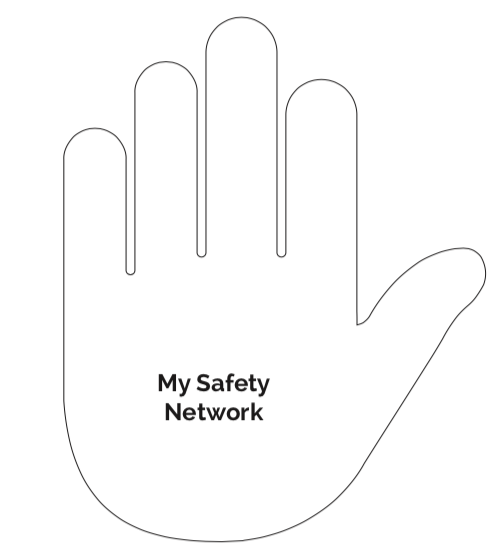 It is NEVER too late to tell someone if someone makes you feel uncomfortable or unsafe.  
If you tell someone and they don’t believe you, tell someone else.
Try to come up with a list of 3-5 people who are friends, family, or professionals.
Tips for Social Media Literacy and Online Safety
Teach the lesson on Social Media Literacy & Online Safety.
Discuss social media scenarios in ALL lessons.
The Internet is a PUBLIC place. Use the Safety Video.
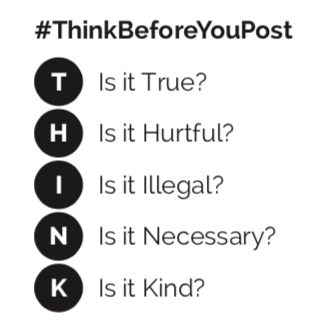 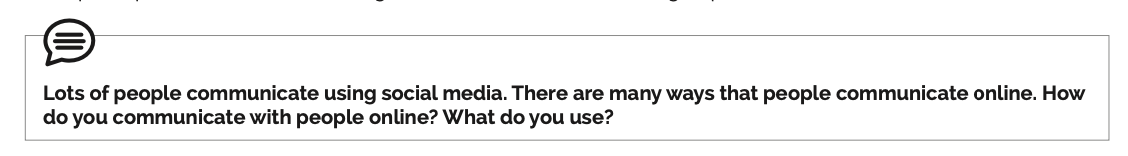 How do you communicate online?
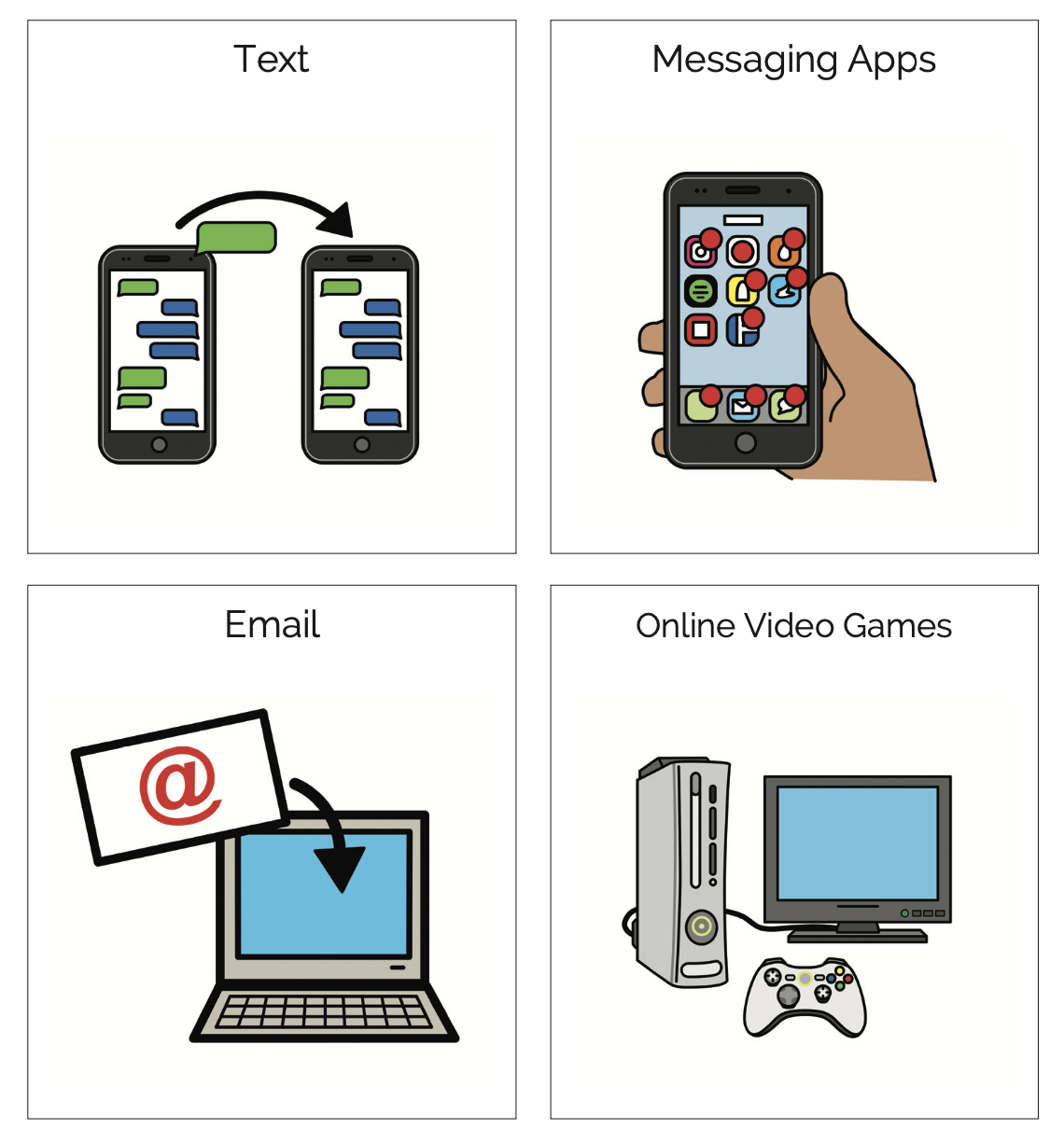 ROMANTIC RELATIONSHIPS LESSON
Romantic Relationships
Define and discuss: Crushes. Sexual feelings. Dating.
Talk about rejection and how to move through those feelings.
One-sided and Two-sided crushes
Safety Rule – Say No
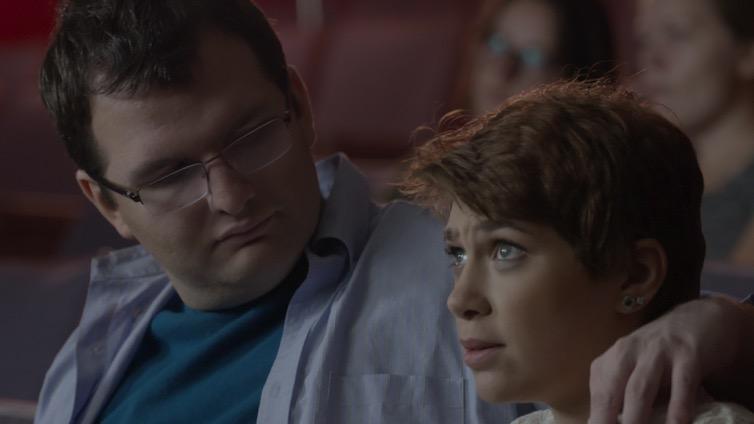 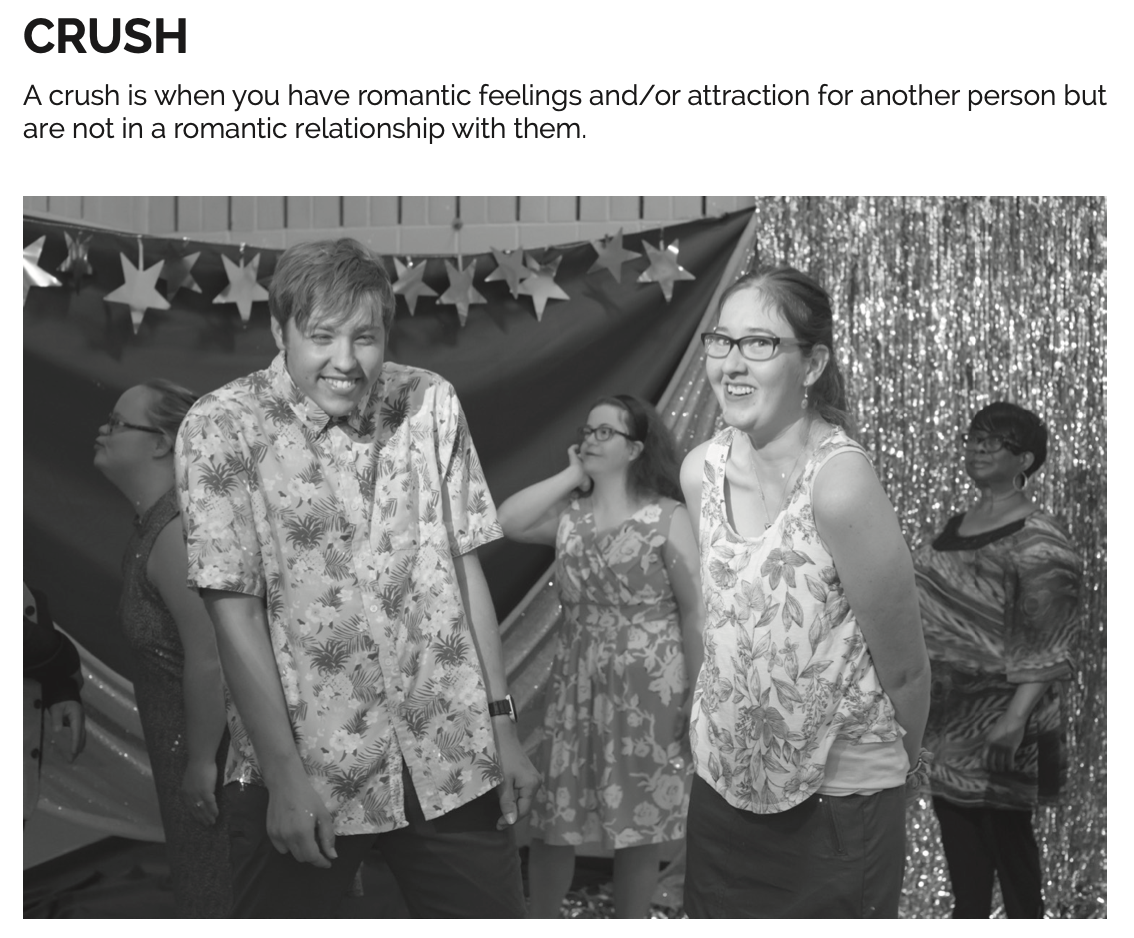 Crushes
PUBERTY/CHANGES AS WE AGE
Puberty Changes in Me
BODY (physical)
FEELINGS (emotional)
RELATIONSHIPS (social)
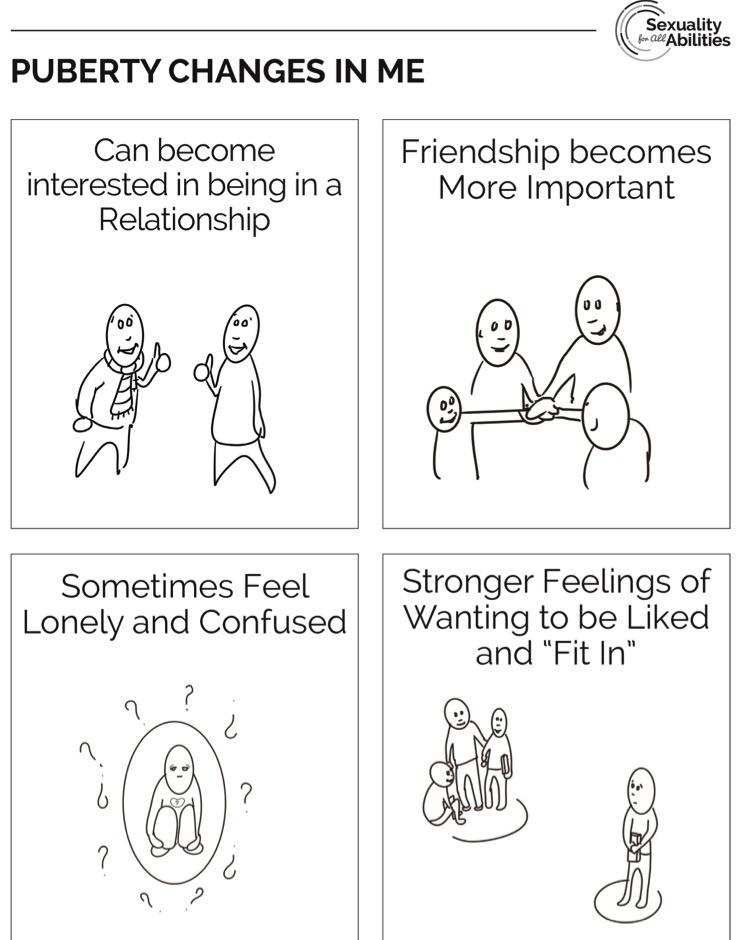 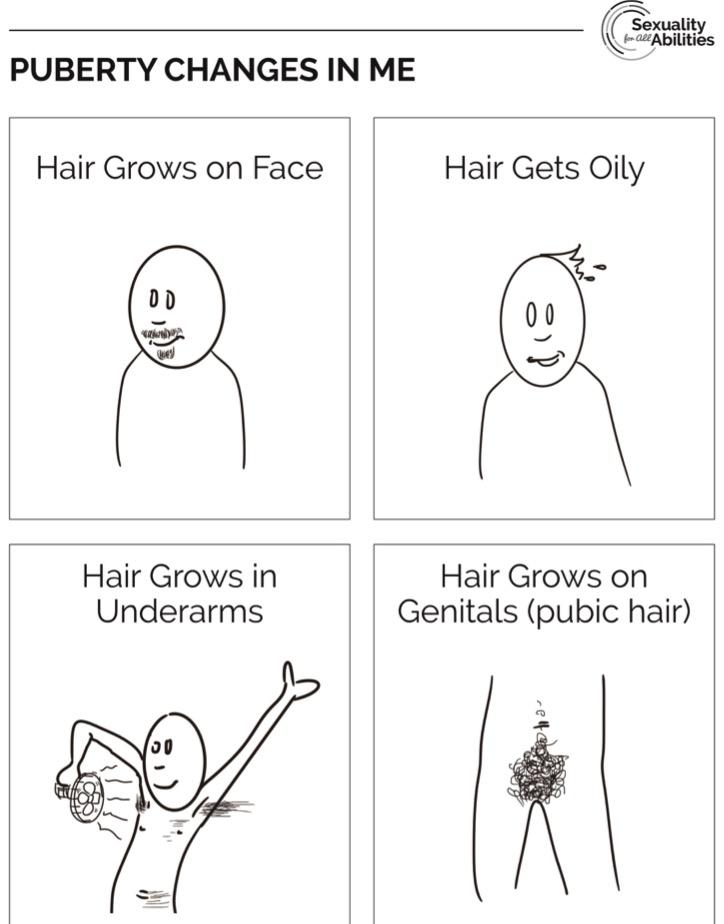 Puberty Sorting Cards
Changes As We Age
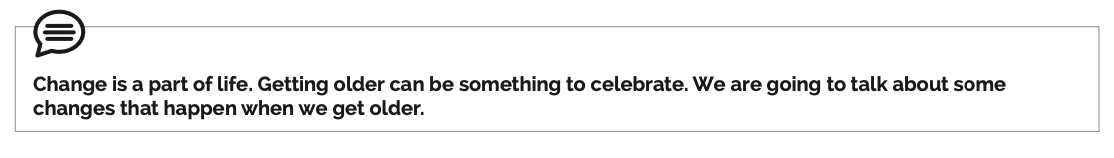 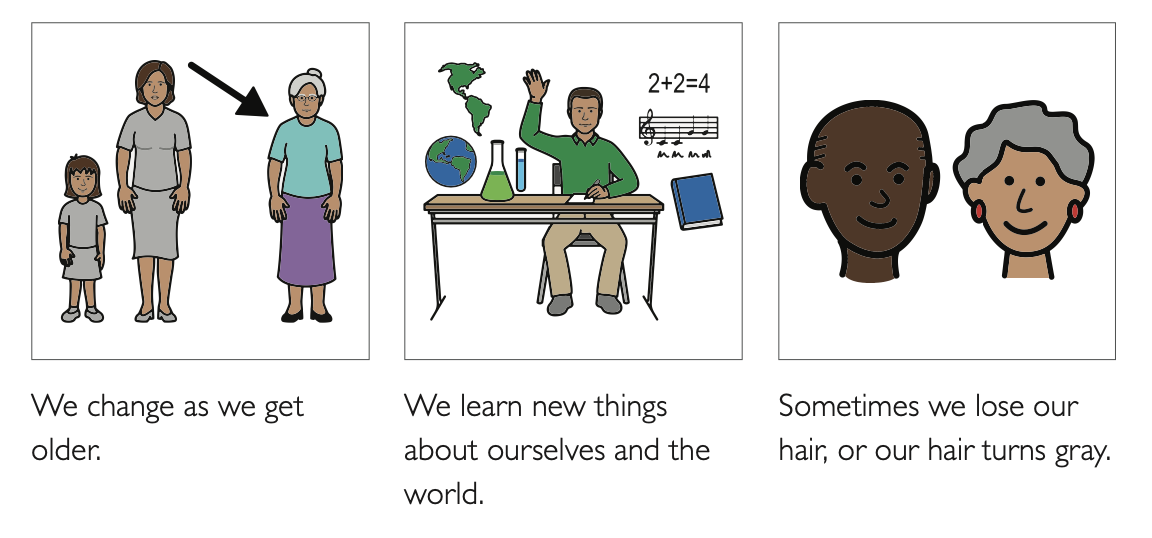 Taking care of our body as we age
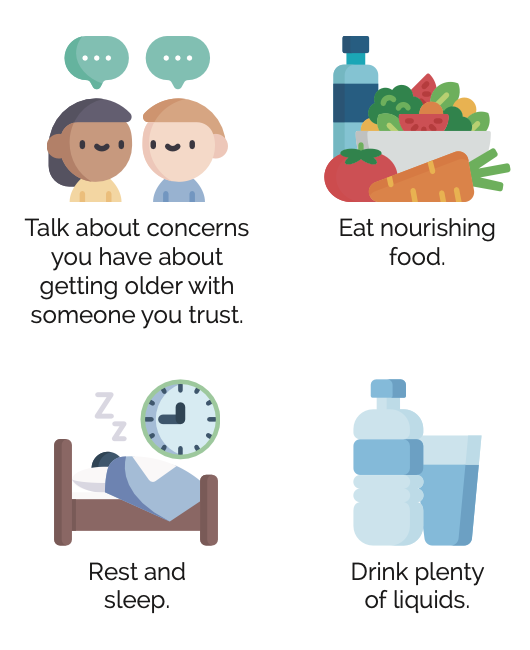 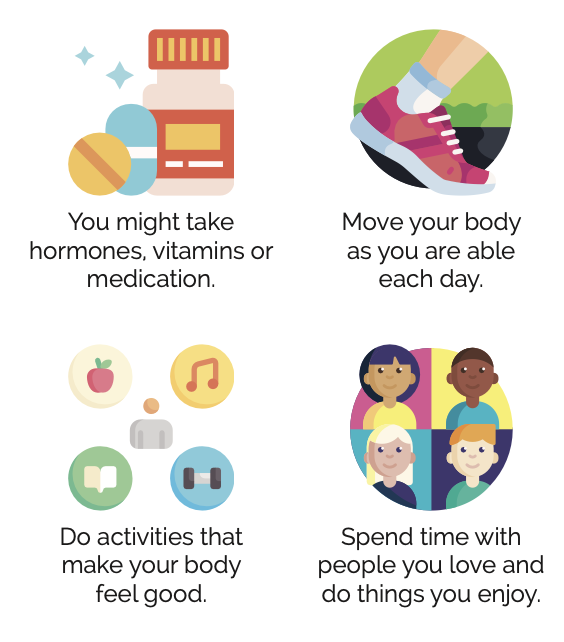 GENDER AND SEXUAL ORIENTATION LESSONS
Gender
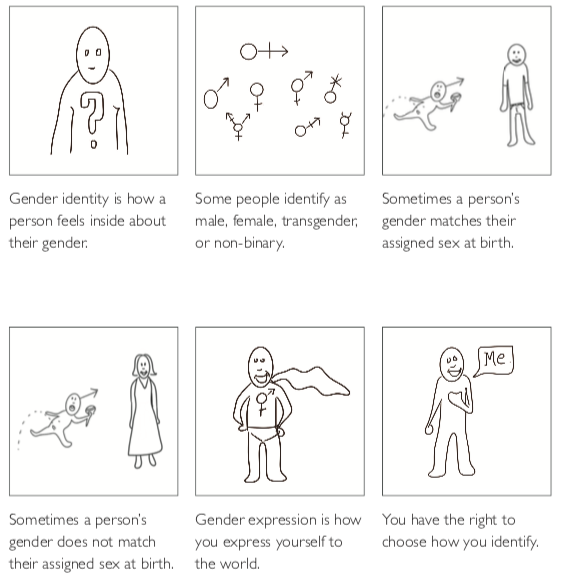 Define it: Gender is how a person feels on the inside about being male, female or a different gender. Some people identify as she, he or they. Some people have other ways of identifying.
Sexual Orientation
Sexual Orientation refers to who you are attracted to. It can change over time.
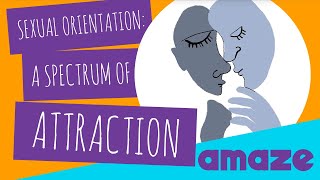 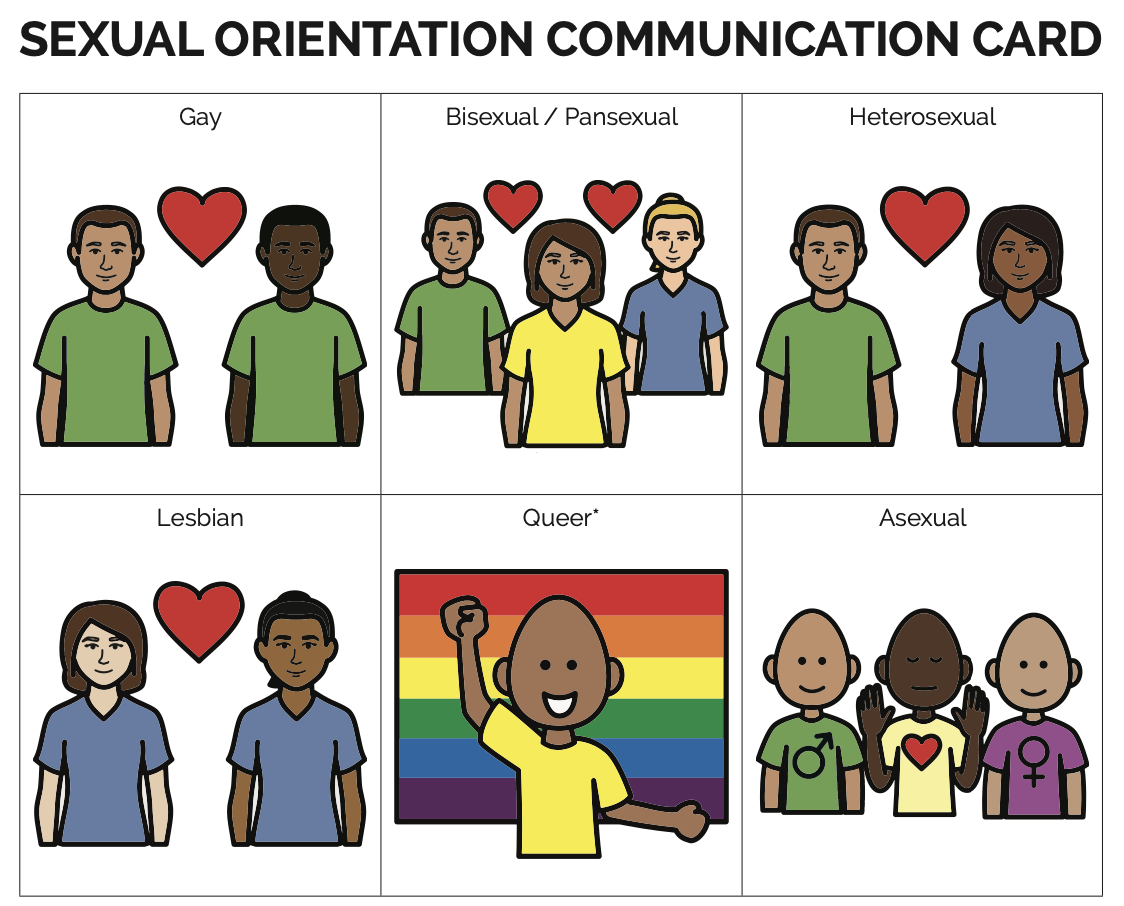 Sexual Orientation Communication Card
Interview With Savy
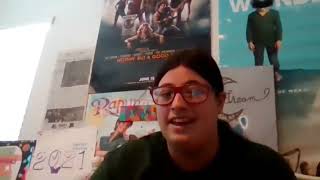 Focus Question 1
How can you support your LGBTQIA+ participants?
What are some ways you can help LGBTQIA+ participants feel safe, supported and healthy?
HUMAN REPRODUCTION, PREGNANCY, AND OUTCOMES OF SEXUAL ACTIVITY LESSONS
Tips when Teaching These Lessons
Invite guest teachers in to support or co-teach (school nurse, public health nurse, free clinic, etc).
Use the SFAA glossary.
It’s okay to answer a question with “I’m not sure, but I will find the answer for you.”
If you are new to teaching about this, it may take time to get comfortable with these topics.
Human Reproduction
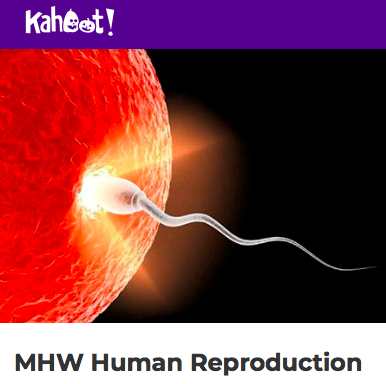 Private Body Parts Handouts
Human Reproduction Kahoot
Pregnancy and Reproduction Video by Amaze
Play doh activity ☺
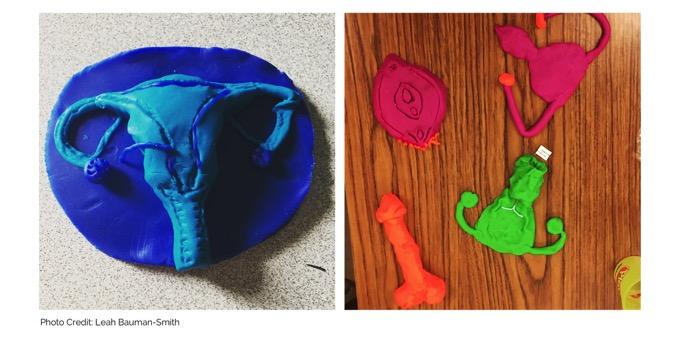 Private Body Parts Handouts/Videos
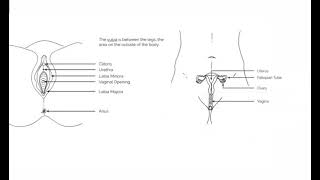 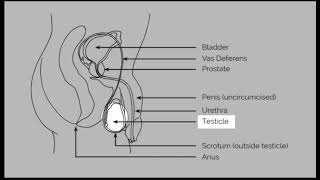 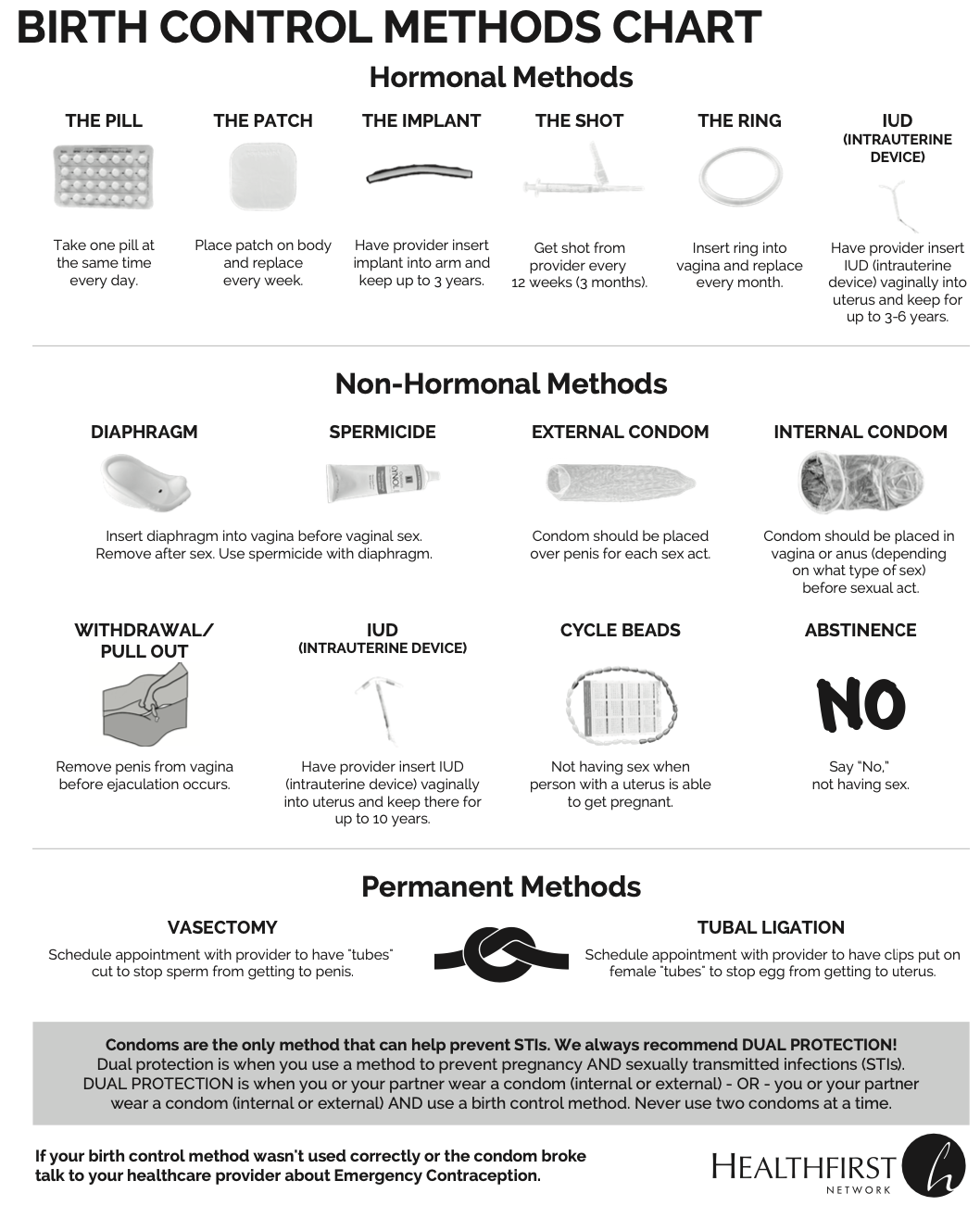 Birth Control Methods
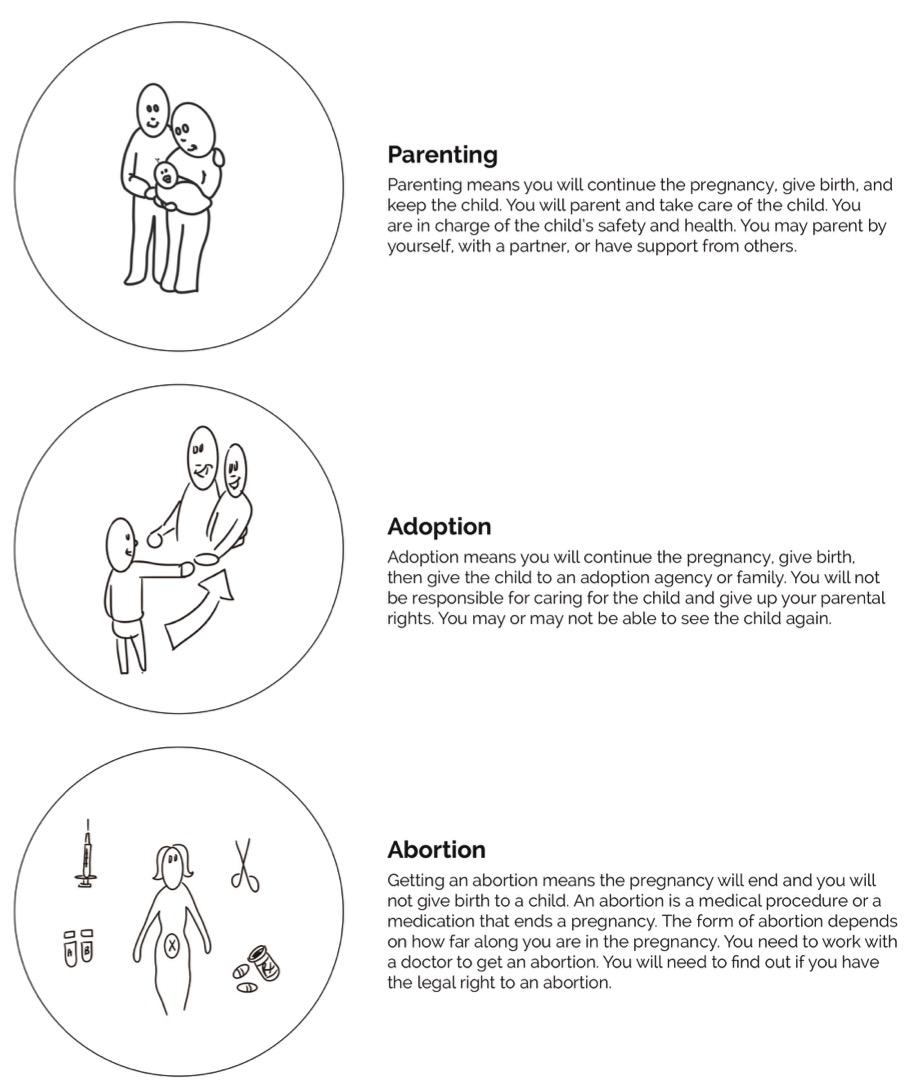 PREGNANCY OPTIONS
Outcomes Associated with Sexual Activity
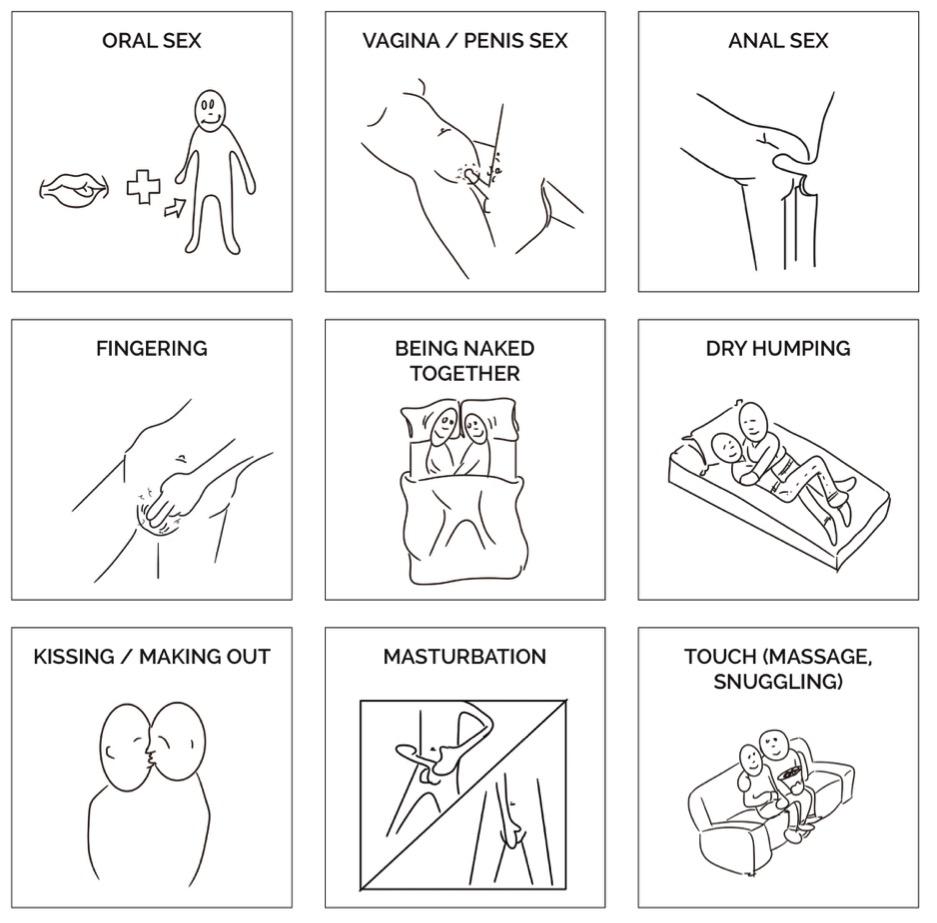 Discuss physical, emotional, mental and social outcomes.
Include Sexually Transmitted Infections.
Discuss consent, safety, pregnancy, etc.
Consider talking about types of sexual activity.
HIV Activity
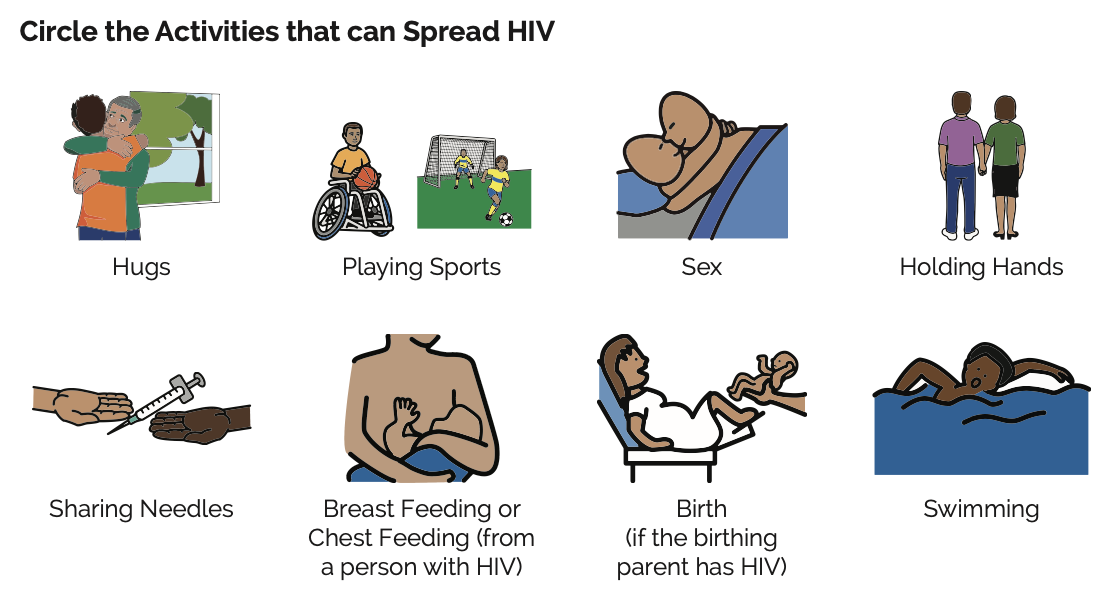 TIPS FOR LEARNERS WITH HIGH NEEDS
Key Strategies for Learners with High Needs
Speak less, wait more, and use visuals.
Use kinesthetic learning or tactile learning activities.
Assume ability.
Make a connection to self. 
Use shared language with all staff, families, etc.
Communicate with parents/caregivers often.
Hierarchy of Visual Supports
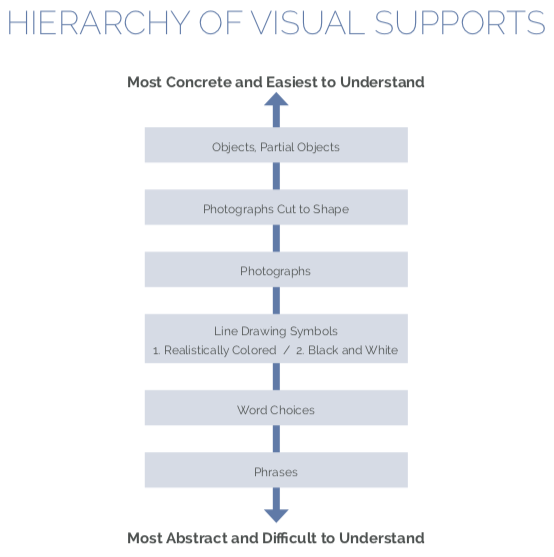 Visual Supports 1
Images for Communication:
give people a voice for consent, safe boundaries, etc. 
need to be taught.
can be uploaded into communication device.
include communication boards or cards.
are taught during lesson, used after lesson.
need to be practiced.
Images for Comprehension:
helps define the concepts being taught.
are used when teaching lessons.
include line drawings, photos, etc.
video supports
Line Drawings/Photographs
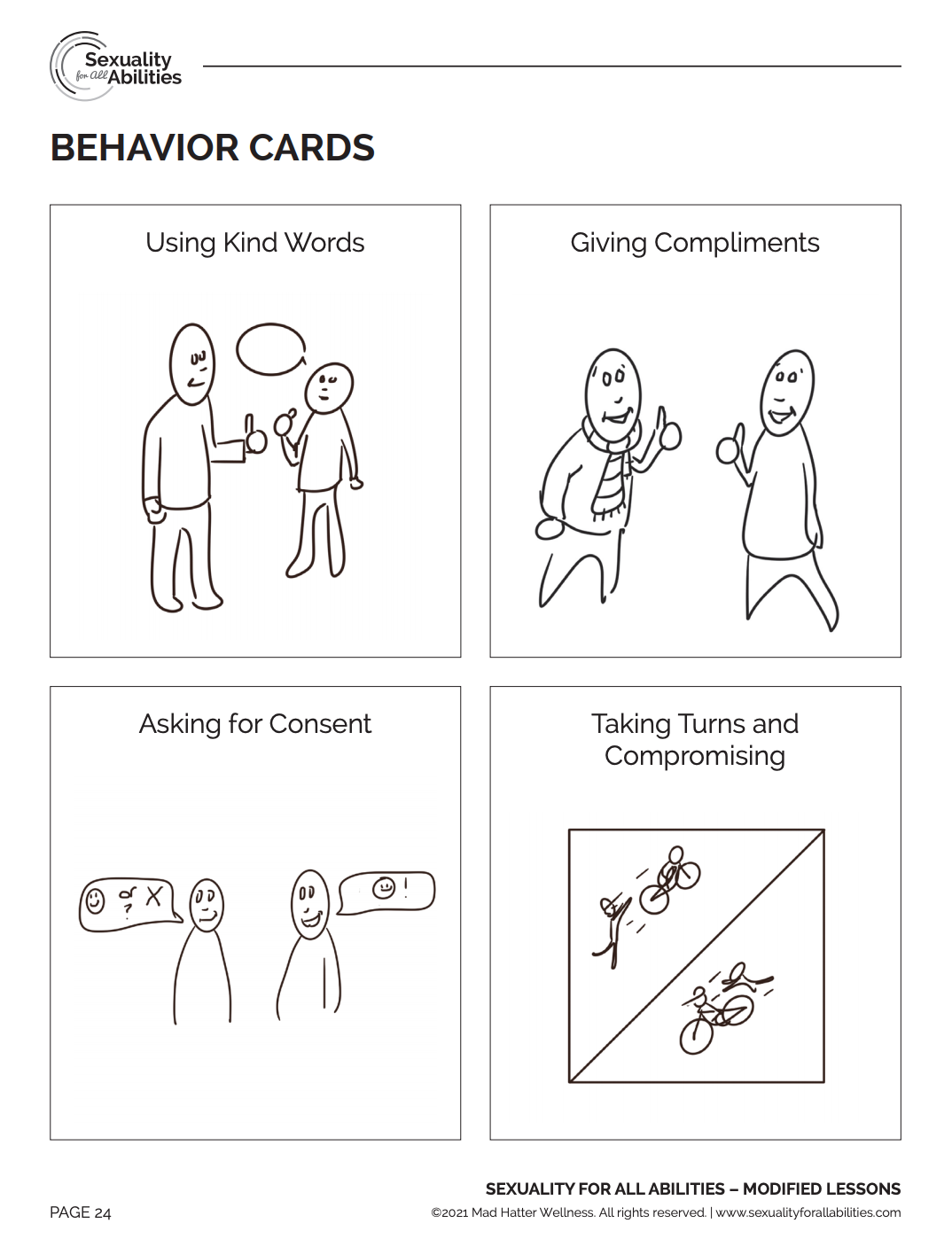 Video Supports
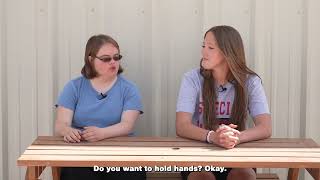 Communication Boards
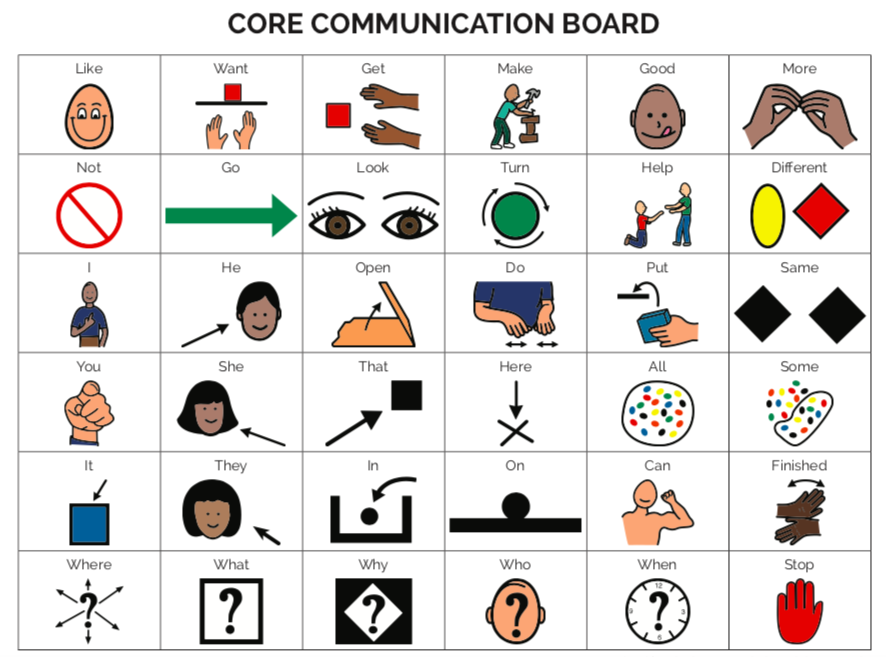 Communication Cards
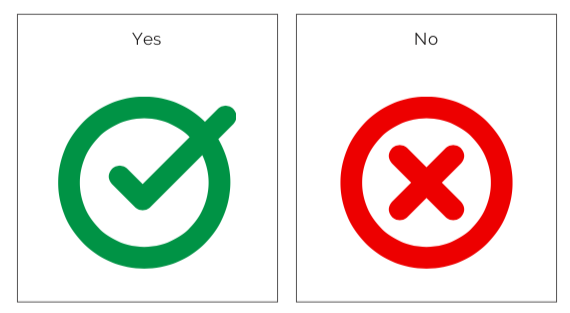 Consent Practice
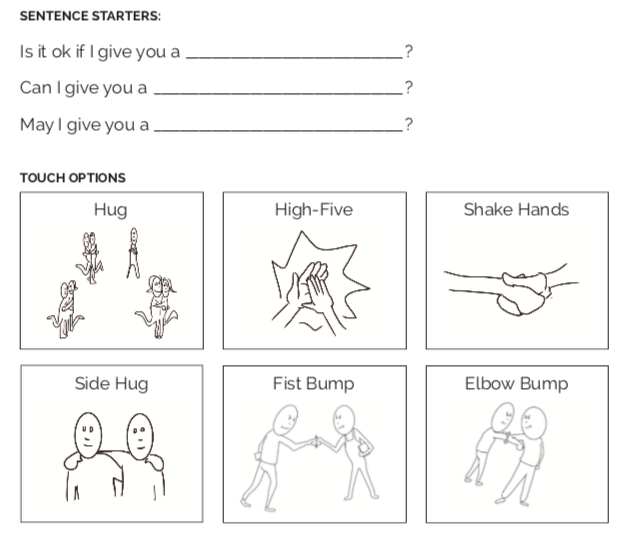 ANSWERING DIFFICULT QUESTIONS
Responding to Questions
Affirm the learner. “That’s a great question!” or “I get that question all the time!”
Identify the motivation and type of question. 
Correct any misinformation and answer the factual parts of the question.
Explore a range of values. “Some people believe ____, while other people believe _____.”
Refrain from stating your own values. (Always think about what/why/how much you share about yourself.)
Adapted from Foundations: Core Skills Training for Sex Ed presented by Planned Parenthood
Underlying Motivations and Types Of Questions
Information and/or clarification (getting the facts)
Am I normal?
“Shock-Value” or “Can I get you?” questions
Permission seeking
Values based
Personal questions
Adapted from Foundations: Core Skills Training for Sex Ed presented by Planned Parenthood
Sample Questions From Students with Developmental Disabilities
How old do you have to be to have sex?
Can I have sex with animals?
Is it normal to masturbate?
Can I kiss people who work with me (PCAs, Paras, etc)?
Lots of different questions about how to get pregnant or how do I know if I am pregnant (there is a lot of confusion about this topic).
Students will often try to ask you personal questions about your own life; such as how did you get pregnant?
TRAUMA-INFORMED INTERACTIONS
Tips for Approaching Interactions with a Trauma-informed Lens
Most people have trauma.
Acknowledge global trauma.
Give choices.
Don’t force or get into power struggles.
Expect the unexpected.
Use calming strategies.
Make meaningful connections.
Be patient.
Tips for Inclusivity
Don’t make assumptions. Ask people what kind of language and labels they prefer.
Consider that someone may be approaching a situation from a different mindset than you – culture, religion, language, and more
Speak up if you notice someone or a perspective being excluded.
Consider multiple learning styles and abilities.
MORE SUPPORT
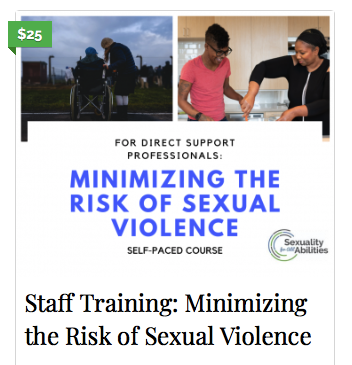 Minimizing the Risk of Sexual ViolenceSelf-Paced Course
Code: curriculum
Self-Paced Courses
Courses that can be used in the classroom, employment settings or at home with families
Flexible pricing
Topics:
Healthy Relationships, Boundaries, Safety
Puberty
Gender & Sexual Orientation
Reproductive & Sexual Health
Open Conversations
designed for families and schools to teach kids about bodies, boundaries, consent, safety and healthy relationships
appropriate for preschool-third grade
coloring pages, activities, social stories
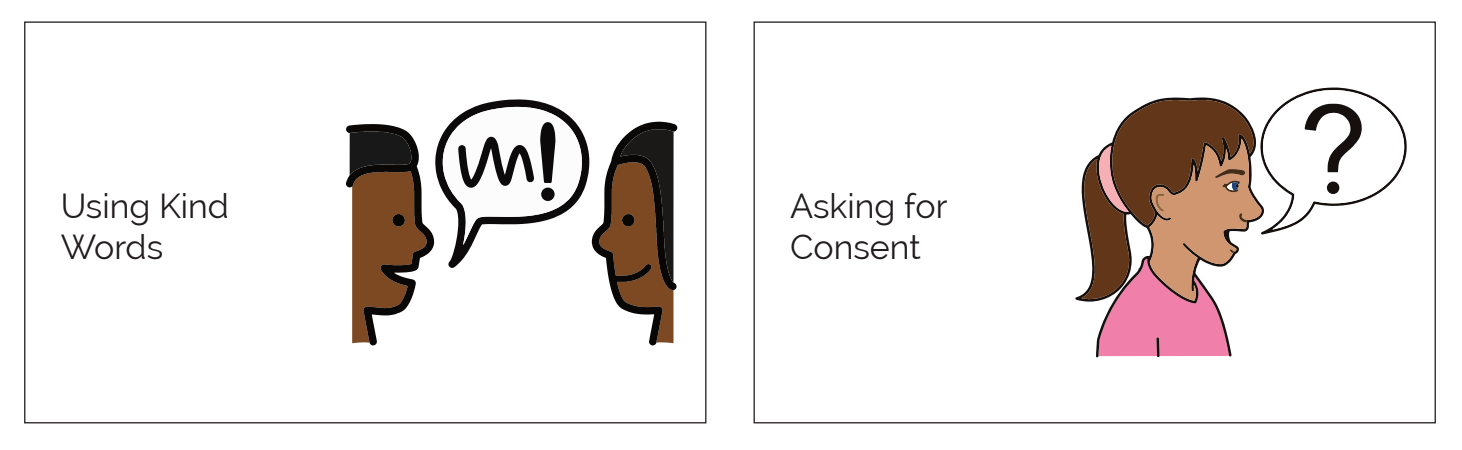 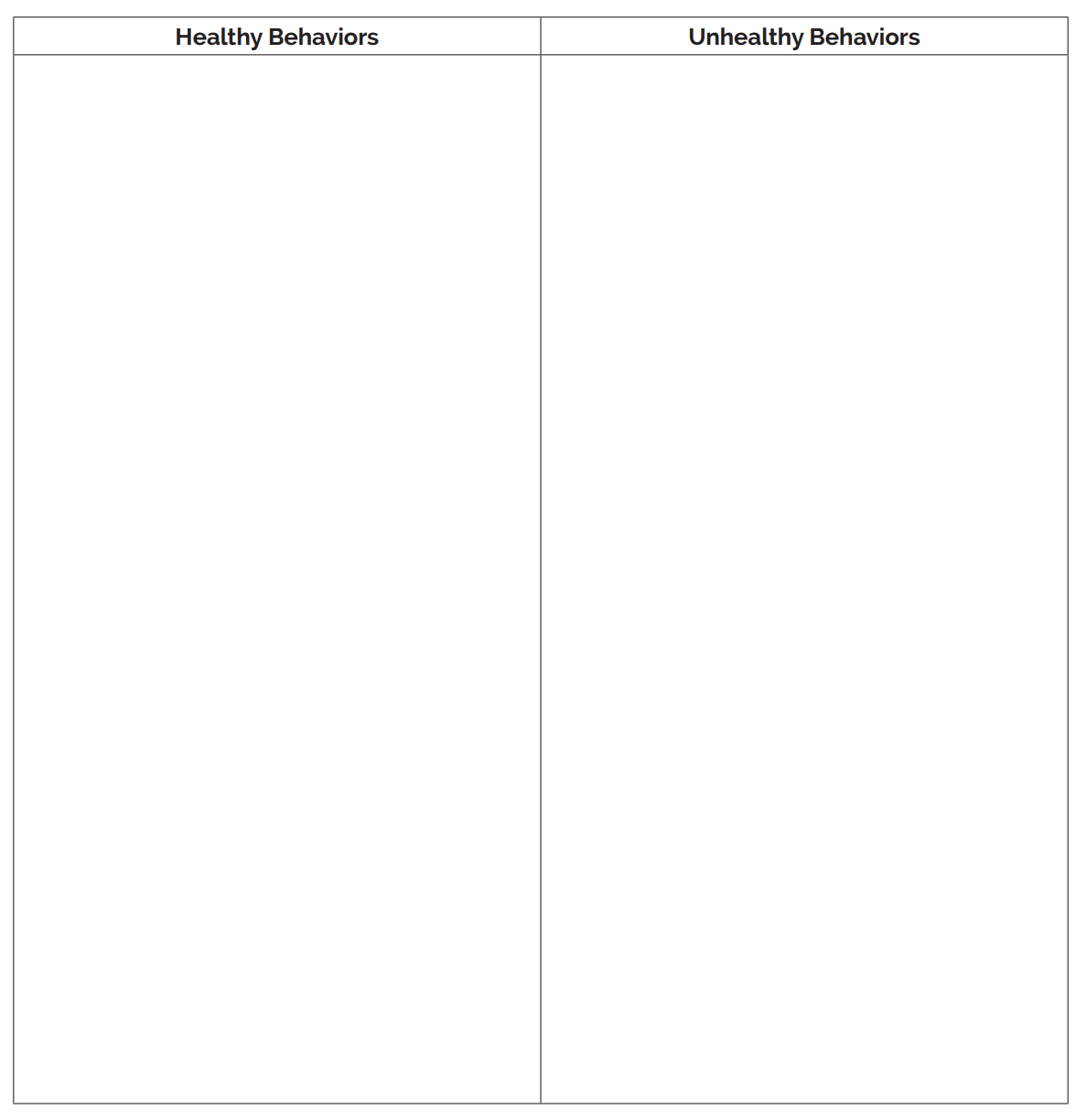 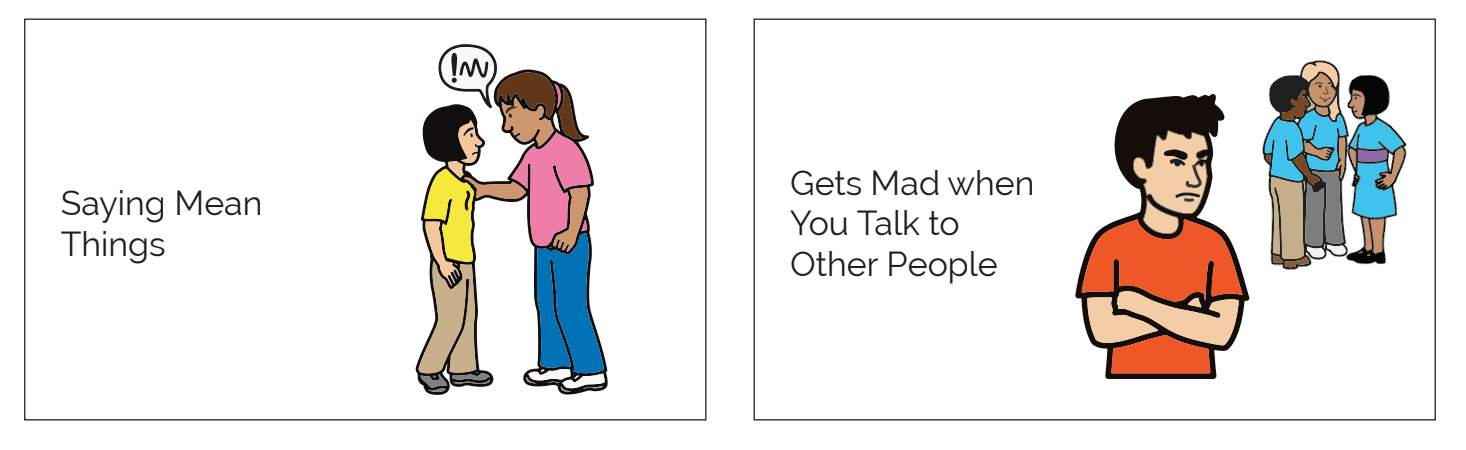 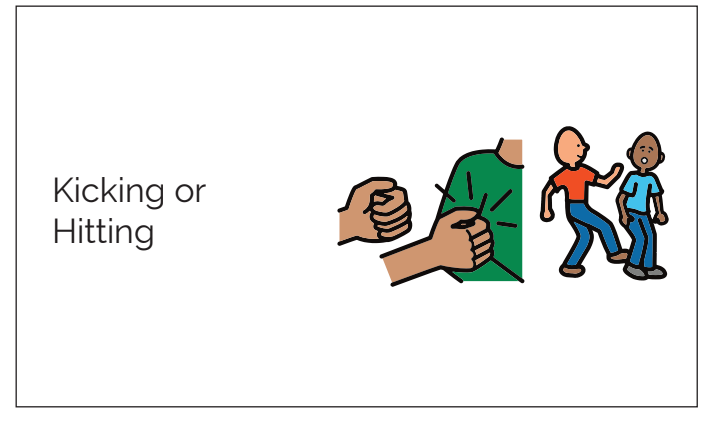 Family Discussion Guide and Workbook
How We Can Support You!
MHW Newsletter – tips, tools, resources
Quarterly Educator calls (FREE)
Quarterly Caregiver calls (FREE)
Educational Tools in our shop
Sexuality for All Abilities Book 
Consulting
Additional Training
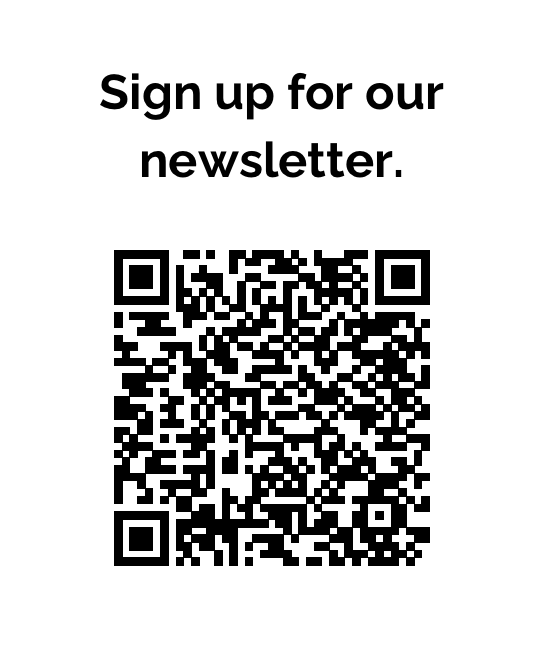 Reflections
What is one idea or strategy you learned today that you want to implement?
What concerns do you have about supporting people with disabilities, and their parents, support staff, etc.?
What are you excited about or looking forward to?
QUESTIONS????
Contact Us! ☺
Katie ThuneEducator, Speaker, Authorkatie@sfaabilities.comwww.madhatterwellness.com612-524-8364
Kim RossowParent/Caregiver Education Specialistkim@sfaabilities.com 
“Like” Mad Hatter Wellness on FacebookFollow us on Instagram @madhatterwellnessFollow us on Twitter @madhatterwell
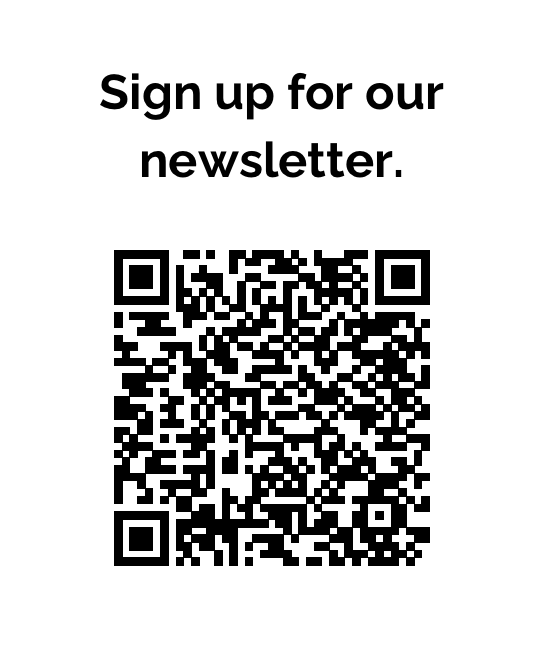